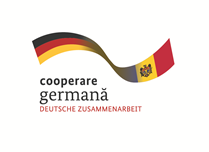 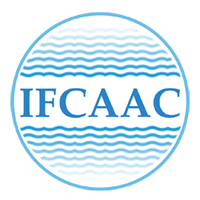 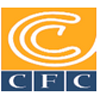 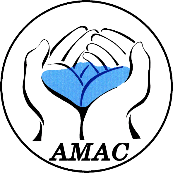 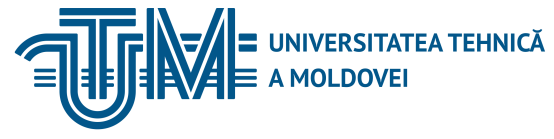 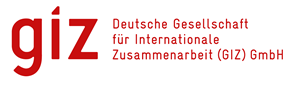 INSTITUTUL DE FORMARE CONTINUĂ ÎN DOMENIUL ALIMENTĂRII CU APĂ ŞI CANALIZĂRII
PENTRU MEMBRII ASOCIAȚIEI „MOLDOVA APĂ-CANAL”
Curs de instruire pentru angajații operatorilor „Apă-Canal”Modulul 15:  Protecția muncii în cadrul operatorilor de   alimentare cu apă și de canalizareSesiunea 4: Securitatea la incendiuExpert: conf. univ., dr.  Olaru  EfimUniversitatea Tehnică a Moldovei16 – 17 – 18 octombrie 2018,  Chișinău
17/10/2018
Natalia Ciobanu
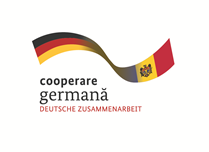 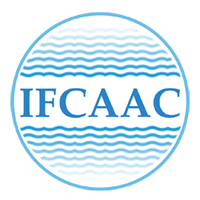 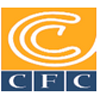 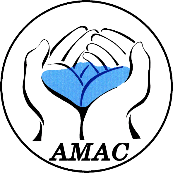 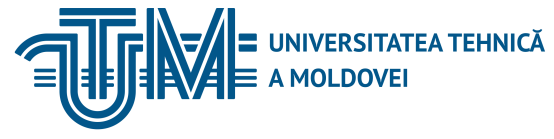 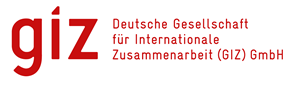 INSTITUTUL DE FORMARE CONTINUĂ ÎN DOMENIUL ALIMENTĂRII CU APĂ ŞI CANALIZĂRII
PENTRU MEMBRII ASOCIAȚIEI „MOLDOVA APĂ-CANAL”
1. Scopul şi problemele activităţii de profilaxie  a incendiilor 
	Profilaxia incendiilor este un complex de măsuri tehnico-inginereşti şi organizatorice, îndreptate spre asigurarea protecţiei împotriva incendiilor a obiectivelor din gospodăria naţională.
	Scopul activităţii de profilaxie a incendiilor este menţinerea unui nivel înalt de securitate împotriva incendiilor în oraşe, localităţi, locuri de concentrare a bunurilor materiale şi la alte obiective din gospodăria naţională prin stabilirea unui regim exemplar de pază împotriva incendiilor.
17/10/2018
Natalia Ciobanu
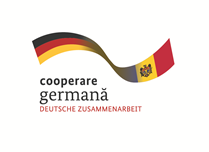 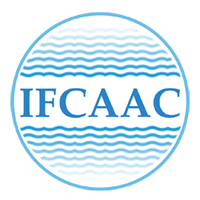 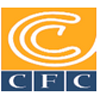 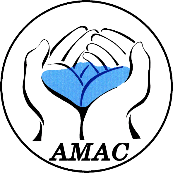 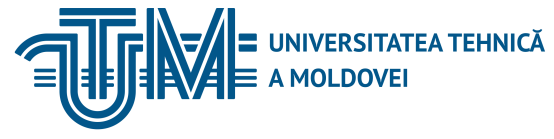 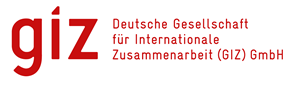 INSTITUTUL DE FORMARE CONTINUĂ ÎN DOMENIUL ALIMENTĂRII CU APĂ ŞI CANALIZĂRII
PENTRU MEMBRII ASOCIAȚIEI „MOLDOVA APĂ-CANAL”
Problemele principale ale activităţii de profilaxie sunt: 1) elaborarea şi realizarea măsurilor orientate spre lichidarea cauzelor care pot provoca incendiile; 2) limitarea în spaţiu a posibilelor incendii şi crearea condiţiilor favorabile de evacuare a oamenilor şi a bunurilor materiale în caz de incendiu;                  3) asigurarea condiţiilor de descoperire la timp a incendiului apărut, anunţării rapide a serviciului de combatere a incendiilor şi lichidării cu succes a incendiului.
17/10/2018
Natalia Ciobanu
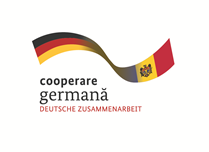 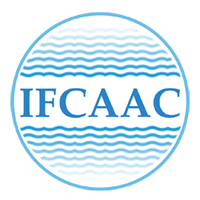 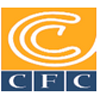 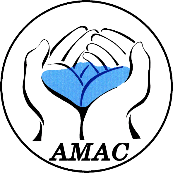 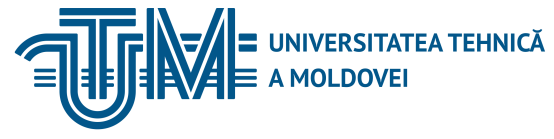 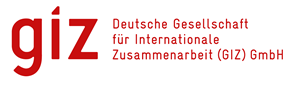 INSTITUTUL DE FORMARE CONTINUĂ ÎN DOMENIUL ALIMENTĂRII CU APĂ ŞI CANALIZĂRII
PENTRU MEMBRII ASOCIAȚIEI „MOLDOVA APĂ-CANAL”
Activitatea de profilaxie a incendiilor include:
	- controlul periodic al stării securităţii la incendiu a obiectivului în ansamblu şi a unor sectoare separate, precum şi asigurarea controlului asupra executării la timp a măsurilor propuse;
	- efectuarea reviziilor tehnice antiincendiu ale obiectivelor de către reprezentanţii organelor Supravegherii de stat a măsurilor contra incendiilor (S.S.M.C.I.) cu înmânarea dispoziţiilor privind neajunsurile depistate şi stabilirea unui control efectiv asupra executării acestor dispoziţii;
17/10/2018
Natalia Ciobanu
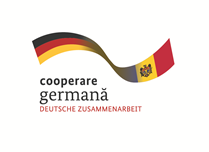 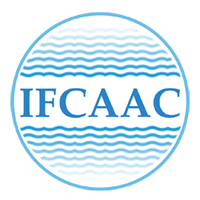 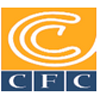 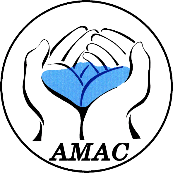 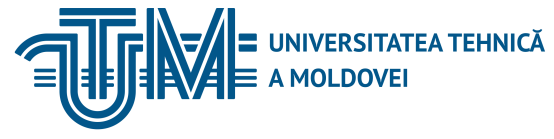 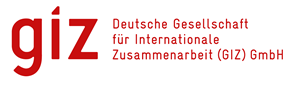 INSTITUTUL DE FORMARE CONTINUĂ ÎN DOMENIUL ALIMENTĂRII CU APĂ ŞI CANALIZĂRII
PENTRU MEMBRII ASOCIAȚIEI „MOLDOVA APĂ-CANAL”
- controlul permanent asupra executării lucrărilor cu pericol de incendiu, respectării regulilor de securitate la incendiu pe şantierele de construcţie, la reconstruirea şi reutilarea secţiilor, instalaţiilor, atelierelor, depozitelor şi altor încăperi;
	- efectuarea instructajelor-discuţii şi instruirii speciale a angajaţilor întreprinderii privind problemele securităţii la incendiu (acelaşi lucru se referă şi la muncitorii temporar sosiţi de la alte întreprinderi) şi alte măsuri de propagandă şi agitaţie cu privire la combaterea incendiilor;
17/10/2018
Natalia Ciobanu
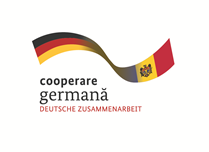 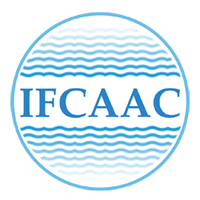 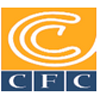 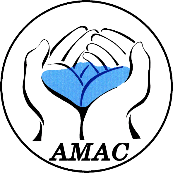 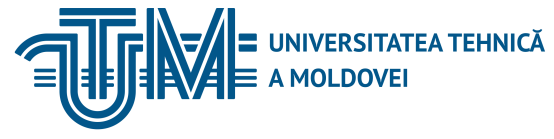 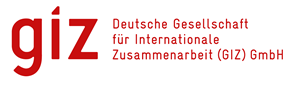 INSTITUTUL DE FORMARE CONTINUĂ ÎN DOMENIUL ALIMENTĂRII CU APĂ ŞI CANALIZĂRII
PENTRU MEMBRII ASOCIAȚIEI „MOLDOVA APĂ-CANAL”
- controlul stării de funcţionare şi întreţinerii corecte a mijloacelor automate staţionare şi primare de stingere a incendiilor, a sistemelor de alimentare cu apă şi informare despre incendiu;
	- pregătirea personalului formaţiunilor benevole de pompieri (F.B.P.) şi altor formaţiuni pentru efectuarea lucrului profilactic şi stingerea incendiilor şi a focarelor de incendiu;
17/10/2018
Natalia Ciobanu
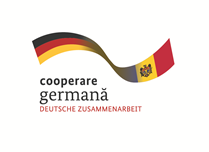 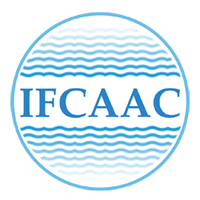 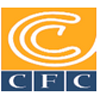 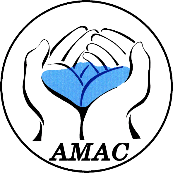 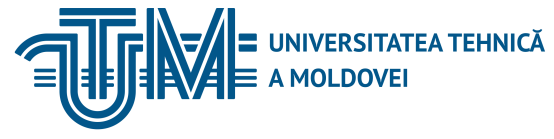 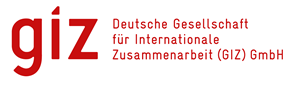 INSTITUTUL DE FORMARE CONTINUĂ ÎN DOMENIUL ALIMENTĂRII CU APĂ ŞI CANALIZĂRII
PENTRU MEMBRII ASOCIAȚIEI „MOLDOVA APĂ-CANAL”
- instalarea în secţii, ateliere, depozite etc. a sistemelor automate de protecţie contra incendiilor.
	Lucrul de profilaxie a incendiilor la întreprinderi îl efectuează organele S.S.M.C.I., personalul unităţilor de combatere a incendiilor, comisiile tehnice de combatere a incendiilor, F.B.P., societăţile benevole de combatere a incendiilor, serviciile de tehnica securităţii, precum şi inspectorii netitulari de la organele autoadministrării locale.
17/10/2018
Natalia Ciobanu
Metoda de bază a activităţii de profilaxie a incendiilor – lichidarea imediată a neajunsurilor depistate, iar dacă acest lucru este imposibil – în termenul cel mai scurt.
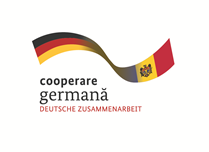 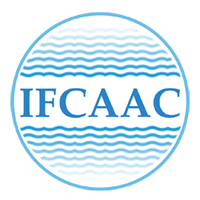 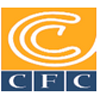 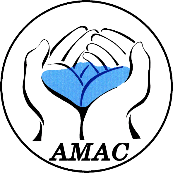 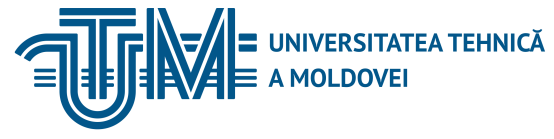 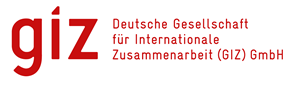 INSTITUTUL DE FORMARE CONTINUĂ ÎN DOMENIUL ALIMENTĂRII CU APĂ ŞI CANALIZĂRII
PENTRU MEMBRII ASOCIAȚIEI „MOLDOVA APĂ-CANAL”
17/10/2018
Natalia Ciobanu
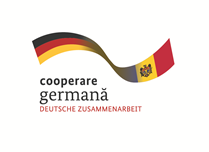 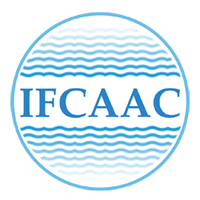 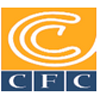 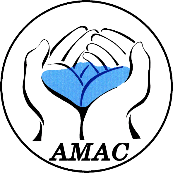 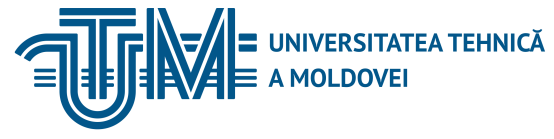 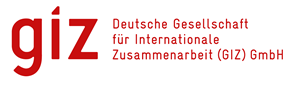 INSTITUTUL DE FORMARE CONTINUĂ ÎN DOMENIUL ALIMENTĂRII CU APĂ ŞI CANALIZĂRII
PENTRU MEMBRII ASOCIAȚIEI „MOLDOVA APĂ-CANAL”
Clasificarea materialelor şi substanţelor conform combustibilităţii
Materialele de construcţie se caracterizează numai după pericolul de incendiu.
        Pericolul de incendiu al materialelor de construcţie se determină conform următorilor indici: combustibilitatea, inflamabilitatea, propagarea flăcării pe suprafaţă, capacitatea fumigenă şi toxicitatea.
        Materialele de construcţie se clasifică în incombustibile – C0 şi combustibile – C. Materialele de construcţie combustibile se clasifică în patru grupe:
17/10/2018
Natalia Ciobanu
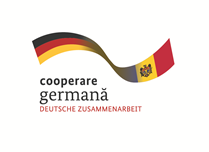 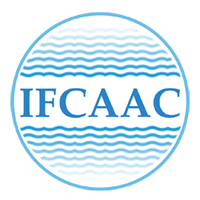 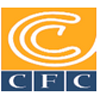 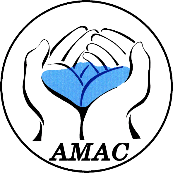 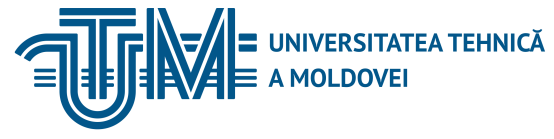 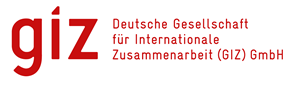 INSTITUTUL DE FORMARE CONTINUĂ ÎN DOMENIUL ALIMENTĂRII CU APĂ ŞI CANALIZĂRII
PENTRU MEMBRII ASOCIAȚIEI „MOLDOVA APĂ-CANAL”
C1 – slab combustibile;  
C2 – moderat combustibile;  
C3 – normal combustibile;  
C4 – puternic combustibile.
	Pentru materialele de construcţie incombustibile nu se stabilesc şi nu se normează alţi indici ai pericolului de incendiu.
17/10/2018
Natalia Ciobanu
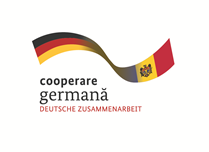 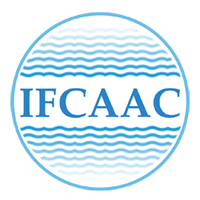 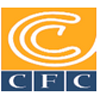 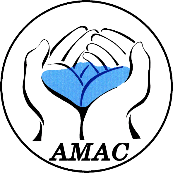 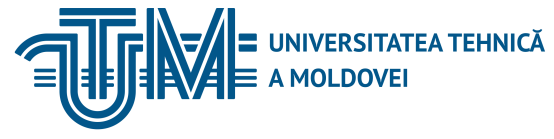 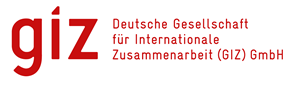 INSTITUTUL DE FORMARE CONTINUĂ ÎN DOMENIUL ALIMENTĂRII CU APĂ ŞI CANALIZĂRII
PENTRU MEMBRII ASOCIAȚIEI „MOLDOVA APĂ-CANAL”
După inflamabilitate materialele de construcţie combustibile se clasifică în trei grupe:
In1 – greu inflamabile; 
In2 – moderat inflamabile; 
In3 – uşor inflamabile.
17/10/2018
Natalia Ciobanu
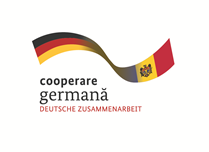 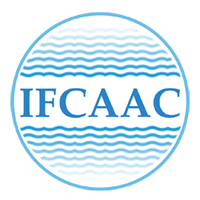 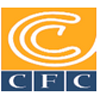 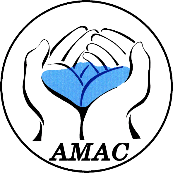 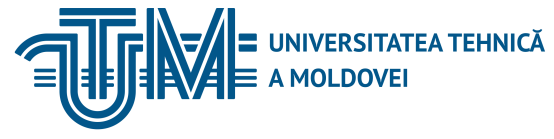 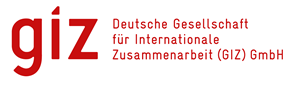 INSTITUTUL DE FORMARE CONTINUĂ ÎN DOMENIUL ALIMENTĂRII CU APĂ ŞI CANALIZĂRII
PENTRU MEMBRII ASOCIAȚIEI „MOLDOVA APĂ-CANAL”
După gradul de propagare a flăcării pe suprafaţă, materialele de construcţie se clasifică în patru grupe:
PF1 – nu propagă flacăra;  
PF2 – slab propagă flacăra;  
PF3 – moderat propagă flacăra;  
PF4 – puternic propagă flacăra.
17/10/2018
Natalia Ciobanu
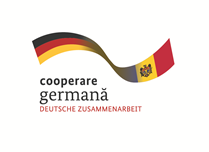 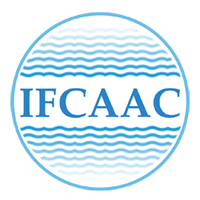 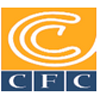 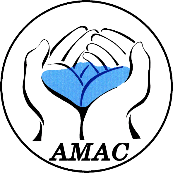 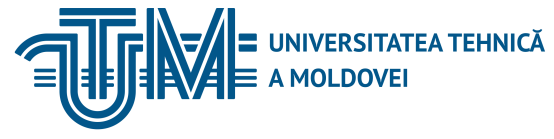 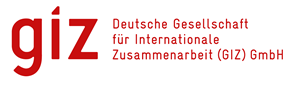 INSTITUTUL DE FORMARE CONTINUĂ ÎN DOMENIUL ALIMENTĂRII CU APĂ ŞI CANALIZĂRII
PENTRU MEMBRII ASOCIAȚIEI „MOLDOVA APĂ-CANAL”
După gradul de propagare a flăcării pe suprafață, grupele de materiale de construcţie, se stabilesc pentru straturile superficiale ale acoperişului şi pardoselilor, inclusiv pentru acoperiri-covoare.
	Pentru alte materiale de construcţie grupa de propagare a flăcării pe suprafaţă nu se stabileşte şi nu se normează.
17/10/2018
Natalia Ciobanu
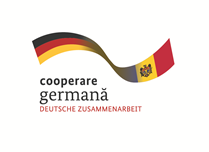 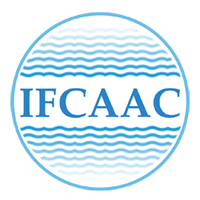 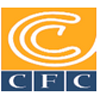 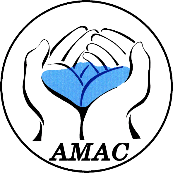 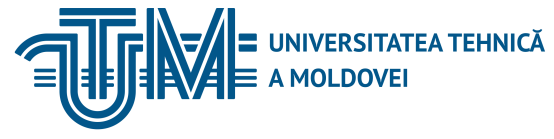 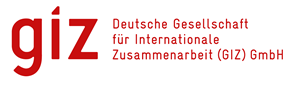 INSTITUTUL DE FORMARE CONTINUĂ ÎN DOMENIUL ALIMENTĂRII CU APĂ ŞI CANALIZĂRII
PENTRU MEMBRII ASOCIAȚIEI „MOLDOVA APĂ-CANAL”
După capacitatea fumigenă materialele de construcţie combustibile se clasifică în trei grupe:
F1- cu capacitate fumigenă mică; 
F2- cu capacitate fumigenă moderată; 
F3- cu capacitate fumigenă înaltă.
După toxicitatea produselor de ardere materialele de construcţie combustibile se clasifică în patru grupe:
T1 – puţin periculoase;  
T2 – moderat periculoase;  
T3 – puternic periculoase;  
T4 – extrem de periculoase.
17/10/2018
Natalia Ciobanu
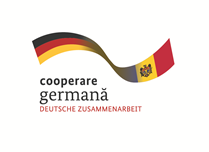 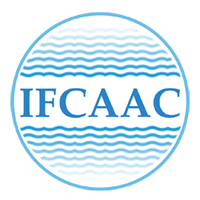 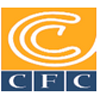 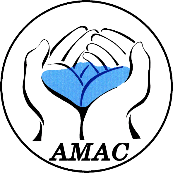 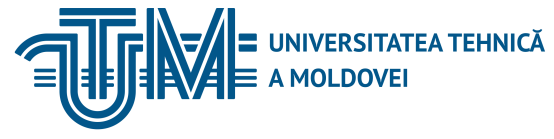 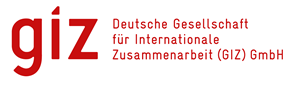 INSTITUTUL DE FORMARE CONTINUĂ ÎN DOMENIUL ALIMENTĂRII CU APĂ ŞI CANALIZĂRII
PENTRU MEMBRII ASOCIAȚIEI „MOLDOVA APĂ-CANAL”
Proprietăţile substanţelor şi materialelor privind pericolul de explozie – incendiu şi de incendiu
 
	În industrie, construcţii şi în alte domenii ale economiei naţionale se folosesc cantităţi mari de substanţe şi materiale combustibile în diferite stări de agregaţie: solidă, lichidă şi gazoasă.
Gradul de pericol de incendiu şi explozii al substanţelor şi materialelor combustibile este caracterizat de următorii indici:
17/10/2018
Natalia Ciobanu
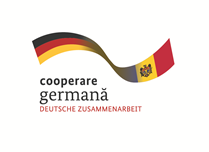 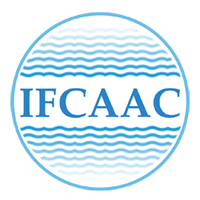 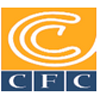 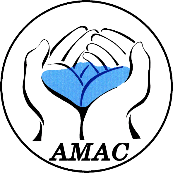 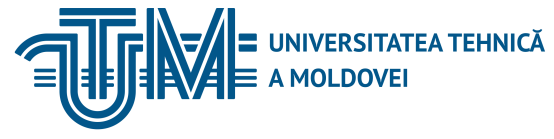 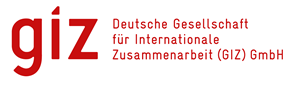 INSTITUTUL DE FORMARE CONTINUĂ ÎN DOMENIUL ALIMENTĂRII CU APĂ ŞI CANALIZĂRII
PENTRU MEMBRII ASOCIAȚIEI „MOLDOVA APĂ-CANAL”
- combustibilitate – capacitatea substanţelor şi materialelor de a arde;
	- temperatura izbucnirii (Tizb) – temperatura minimală a substanţei combustibile, la care în condiţii speciale de probare deasupra ei se formează vapori sau gaze, capabile să izbucnească de la sursa de aprindere, însă viteza formării lor este insuficientă pentru o ardere stabilă;
17/10/2018
Natalia Ciobanu
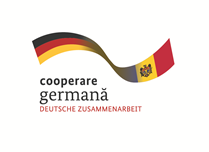 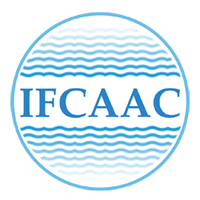 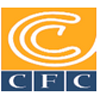 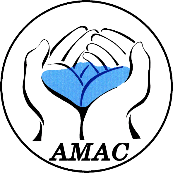 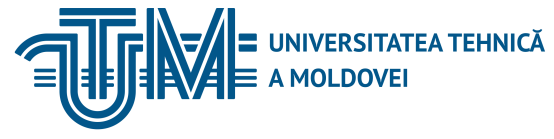 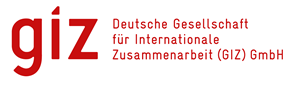 INSTITUTUL DE FORMARE CONTINUĂ ÎN DOMENIUL ALIMENTĂRII CU APĂ ŞI CANALIZĂRII
PENTRU MEMBRII ASOCIAȚIEI „MOLDOVA APĂ-CANAL”
- temperatura aprinderii (Tapr) – temperatura minimală a substanţei, la care în condiţii speciale de probare substanţa degajă vapori sau gaze cu o aşa viteză că după aprinderea lor apare arderea stabilă cu flacără;
	- temperatura autoaprinderii (Taapr) – temperatura minimală a substanţei, la care în condiţii speciale de probare are loc creşterea bruscă a reacţiilor exotermice ce duce la apariţia arderii cu flacără;
17/10/2018
Natalia Ciobanu
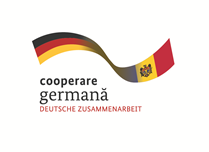 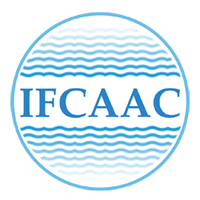 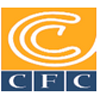 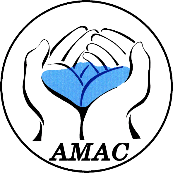 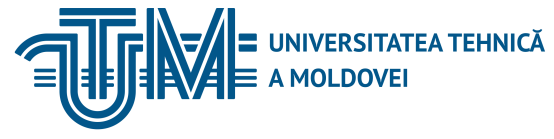 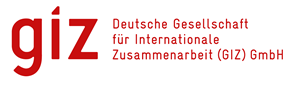 INSTITUTUL DE FORMARE CONTINUĂ ÎN DOMENIUL ALIMENTĂRII CU APĂ ŞI CANALIZĂRII
PENTRU MEMBRII ASOCIAȚIEI „MOLDOVA APĂ-CANAL”
- limita de sus de aprindere (explozie) – concentraţia maximală a gazelor şi vaporilor în aer la care este posibilă explozia;
	- limita de jos de aprindere (explozie) – concentraţia minimală a gazelor şi vaporilor în aer mai jos de care explozia este imposibilă;
17/10/2018
Natalia Ciobanu
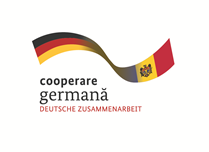 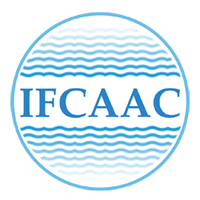 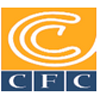 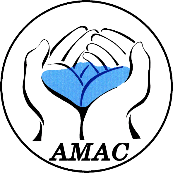 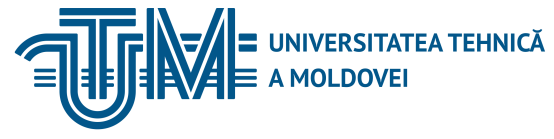 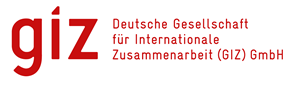 INSTITUTUL DE FORMARE CONTINUĂ ÎN DOMENIUL ALIMENTĂRII CU APĂ ŞI CANALIZĂRII
PENTRU MEMBRII ASOCIAȚIEI „MOLDOVA APĂ-CANAL”
- explozie – transformare chimică extrem de rapidă, insoţită de degajare de energie şi formarea gazelor comprimate, capabile să efectueze lucru mecanic;
	- limitele de jos şi de sus de răspândire a flăcării (aprinderii) – cantitatea minimală şi maximală a componentului combustibil în amestecul mediului oxidant – substanţa combustibilă, la care este posibilă răspândirea flăcării prin amestec la orice distanţă de sursa de aprindere;
17/10/2018
Natalia Ciobanu
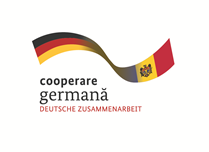 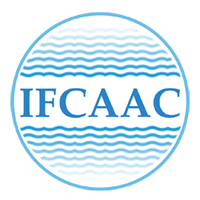 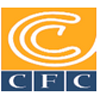 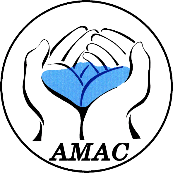 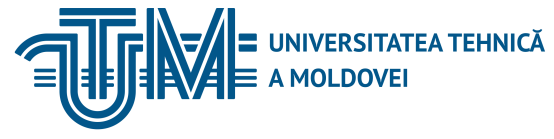 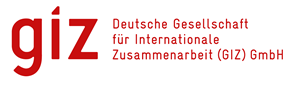 INSTITUTUL DE FORMARE CONTINUĂ ÎN DOMENIUL ALIMENTĂRII CU APĂ ŞI CANALIZĂRII
PENTRU MEMBRII ASOCIAȚIEI „MOLDOVA APĂ-CANAL”
- limitele termice de propagare a flăcării – temperaturile substanţei, la care vaporii ei saturaţi formează într-un mediu oxidant concret concentraţii egale corespunzător limitei de jos şi de sus a concentraţiei de propagare a flăcării (limita termică de jos şi limita termică de sus);
	- viteza de ardere – cantitatea de combustibil ce arde într-o unitate de timp de pe o unitate de suprafaţă.
17/10/2018
Natalia Ciobanu
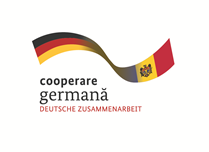 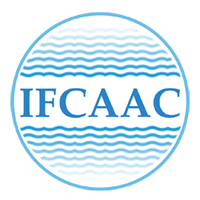 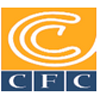 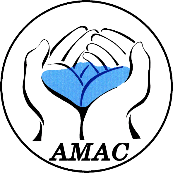 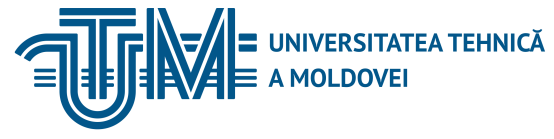 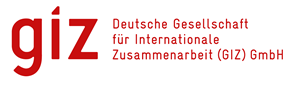 INSTITUTUL DE FORMARE CONTINUĂ ÎN DOMENIUL ALIMENTĂRII CU APĂ ŞI CANALIZĂRII
PENTRU MEMBRII ASOCIAȚIEI „MOLDOVA APĂ-CANAL”
Categoriile încăperilor şi industriilor conform pericolului de explozie-incendiu şi de incendiu

Categoria A. Prezintă pericol de explozie-incendiu şi de incendiu
	Gaze combustibile, lichide uşor inflamabile cu temperatura de inflamabilitate de maximum   28 °C în aşa cantitate, încât se pot forma amestecuri explozive de vapori, gaze şi aer, la inflamarea cărora suprapresiunea de calcul, dezvoltată de explozie în încăpere, depăşeşte 5 kPa.
17/10/2018
Natalia Ciobanu
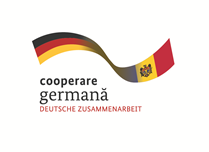 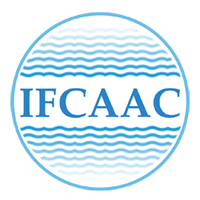 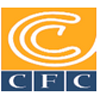 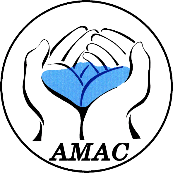 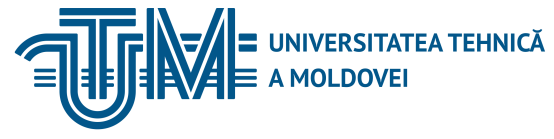 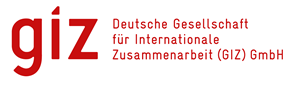 INSTITUTUL DE FORMARE CONTINUĂ ÎN DOMENIUL ALIMENTĂRII CU APĂ ŞI CANALIZĂRII
PENTRU MEMBRII ASOCIAȚIEI „MOLDOVA APĂ-CANAL”
Categoria A. Prezintă pericol de explozie-incendiu şi de incendiu

	Substanţe şi materiale capabile să explodeze şi să ardă la interacţiunea cu apa, oxigenul din aer sau între ele în aşa cantitate, încât suprapresiunea de calcul, dezvoltată de explozie în încăpere, depăşeşte 5 kPa.
17/10/2018
Natalia Ciobanu
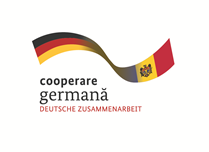 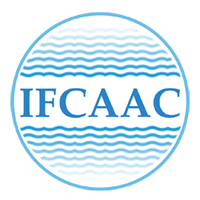 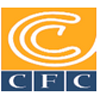 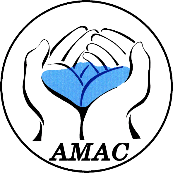 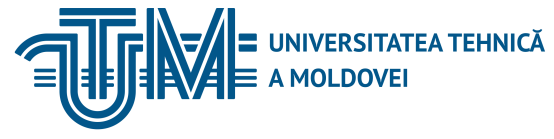 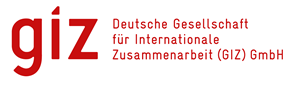 INSTITUTUL DE FORMARE CONTINUĂ ÎN DOMENIUL ALIMENTĂRII CU APĂ ŞI CANALIZĂRII
PENTRU MEMBRII ASOCIAȚIEI „MOLDOVA APĂ-CANAL”
Categoria Б. Prezintă pericol de explozie-incendiu şi de incendiu
	Fibre sau pulberi combustibile, lichide uşor inflamabile cu temperatura de inflamabilitate peste 28 °C, lichide combustibile în aşa cantitate, încât se pot forma amestecuri explozive de pulberi şi aer sau de vapori cu aerul, la inflamarea cărora suprapresiunea de calcul, dezvoltată de explozie în încăpere, depăşeşte 5 kPa.
17/10/2018
Natalia Ciobanu
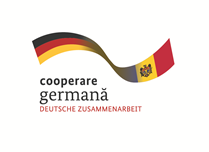 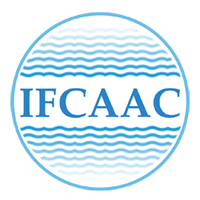 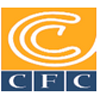 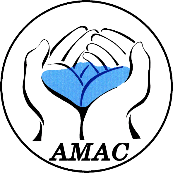 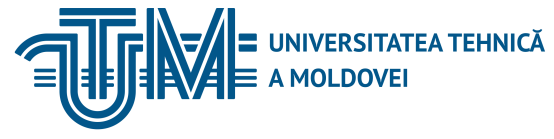 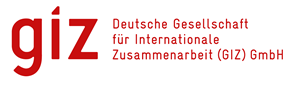 INSTITUTUL DE FORMARE CONTINUĂ ÎN DOMENIUL ALIMENTĂRII CU APĂ ŞI CANALIZĂRII
PENTRU MEMBRII ASOCIAȚIEI „MOLDOVA APĂ-CANAL”
Categoria B1 - B4. Prezintă pericol de incendiu

	Lichide combustibile; substanţe şi materiale solide combustibile (inclusiv pulberi şi fibre); substanţe şi materiale capabile, la interacţiunea cu apa, oxigenul din aer sau între ele numai să ardă şi condiţia că, încăperile în care ele sunt prezente sau manipulate, nu se încadrează în categoriile A şi Б.
17/10/2018
Natalia Ciobanu
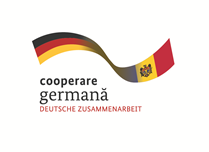 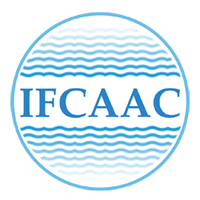 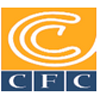 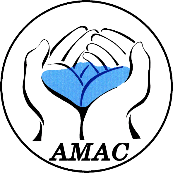 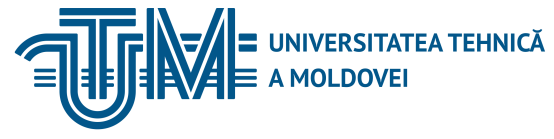 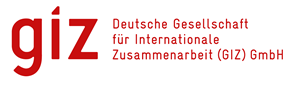 INSTITUTUL DE FORMARE CONTINUĂ ÎN DOMENIUL ALIMENTĂRII CU APĂ ŞI CANALIZĂRII
PENTRU MEMBRII ASOCIAȚIEI „MOLDOVA APĂ-CANAL”
Categoria Г

	Materiale şi substanţe incombustibile în stare fierbinte, incandescentă sau de topire, al căror proces de prelucrare decurge cu degajări de căldură radiantă, flăcări sau scântei; gaze, lichide şi substanţe solide combustibile, care se ard sau se recuperează în calitate de combustibil.
17/10/2018
Natalia Ciobanu
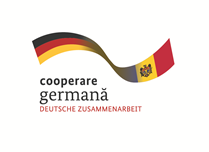 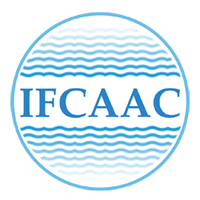 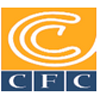 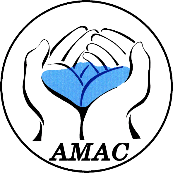 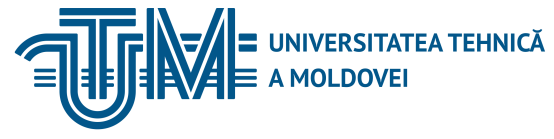 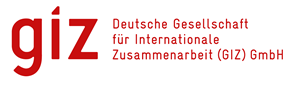 INSTITUTUL DE FORMARE CONTINUĂ ÎN DOMENIUL ALIMENTĂRII CU APĂ ŞI CANALIZĂRII
PENTRU MEMBRII ASOCIAȚIEI „MOLDOVA APĂ-CANAL”
Categoria Д

	Materiale şi substanţe incombustibile în stare rece.


	NOTĂ – Divizarea încăperilor în categorii B1-B4 se reglementează prin prevederi speciale.
17/10/2018
Natalia Ciobanu
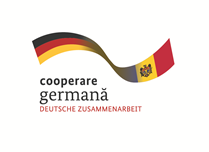 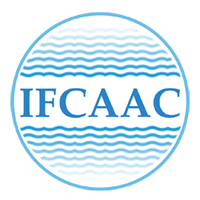 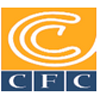 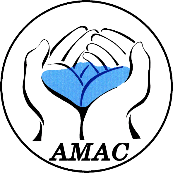 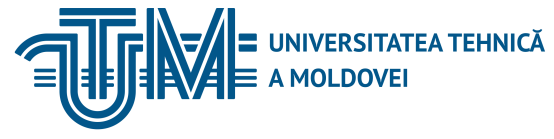 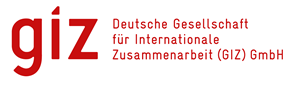 INSTITUTUL DE FORMARE CONTINUĂ ÎN DOMENIUL ALIMENTĂRII CU APĂ ŞI CANALIZĂRII
PENTRU MEMBRII ASOCIAȚIEI „MOLDOVA APĂ-CANAL”
Arderea. Autoaprinderea. Incendiul. Factorii periculoşi ai incendiului
	
	Ardere se numeşte reacţia chimică rapidă, însoţită de degajarea unei cantităţi mari de căldură şi, de regulă, de lumină. În dependenţă de viteza procesului arderea se poate desfăşura sub formă de ardere propriu-zisă, explozie şi detonare.
17/10/2018
Natalia Ciobanu
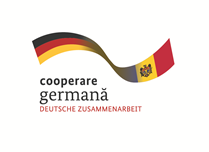 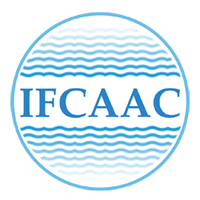 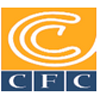 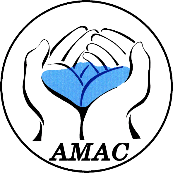 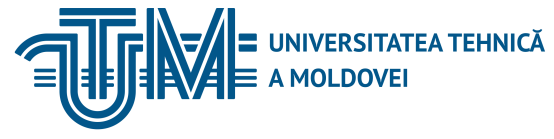 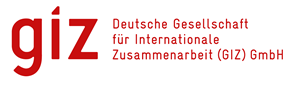 INSTITUTUL DE FORMARE CONTINUĂ ÎN DOMENIUL ALIMENTĂRII CU APĂ ŞI CANALIZĂRII
PENTRU MEMBRII ASOCIAȚIEI „MOLDOVA APĂ-CANAL”
Cea mai mare viteză a arderii poate fi observată în oxigen curat, cea mai mică – la un conţinut în aer de 14-15 % de oxigen după volum. La micşorarea procentului de oxigen sub valoarea indicată, arderea majorităţii substanţelor se întrerupe. Arderea se desfăşoară cu atât mai repede, cu cât este mai mare suprafaţa specifică a substanţelor; la o amestecare minuţioasă a substanţei combustibile şi oxigenului (oxidantului) viteza de ardere sporeşte.
17/10/2018
Natalia Ciobanu
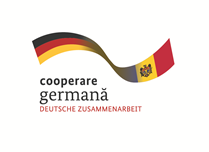 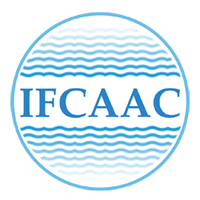 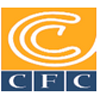 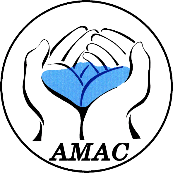 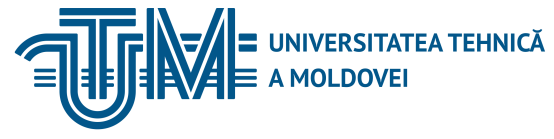 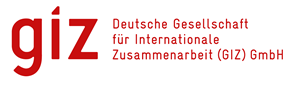 INSTITUTUL DE FORMARE CONTINUĂ ÎN DOMENIUL ALIMENTĂRII CU APĂ ŞI CANALIZĂRII
PENTRU MEMBRII ASOCIAȚIEI „MOLDOVA APĂ-CANAL”
Pentru apariţia şi dezvoltarea procesului de ardere sunt necesare, de regulă, substanţa combustibilă, oxidantul şi sursa de aprindere. Arderea se întrerupe dacă este înlăturată oricare din aceste condiţii.
	Pot fi deosebite două feluri de ardere: completă (la cantitate suficientă sau surplus de oxigen) şi incompletă (la insuficienţă de oxigen). În acelaşi timp arderea poate fi difuză – atunci când oxigenul pătrunde în zona de ardere prin difuzie şi cinetică – atunci când combustibilul gazos şi aerul sunt amestecaţi în prealabil. Arderea gazelor este o ardere omogenă, iar a substanţelor lichide sau solide – eterogenă.
17/10/2018
Natalia Ciobanu
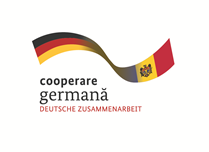 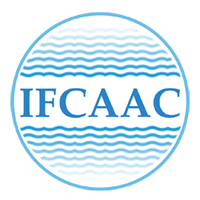 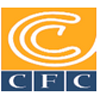 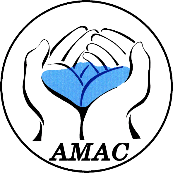 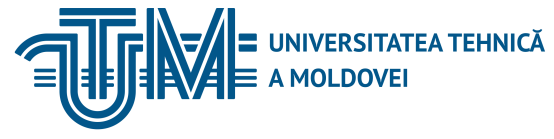 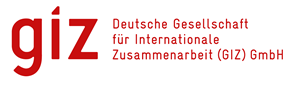 INSTITUTUL DE FORMARE CONTINUĂ ÎN DOMENIUL ALIMENTĂRII CU APĂ ŞI CANALIZĂRII
PENTRU MEMBRII ASOCIAȚIEI „MOLDOVA APĂ-CANAL”
Autoaprindere – fenomen de declanşare a procesului de ardere prin încălzirea sau autoîncălzirea unei substanţe combustibile până la valoarea temperaturii de autoaprindere specifică, fără a veni în contact direct cu o sursă exterioară de aprindere. După natura proceselor sau reacţiilor ce produc autoîncălzirea se definesc autoaprinderi de natură chimică, fizico-chimică şi biologică.
17/10/2018
Natalia Ciobanu
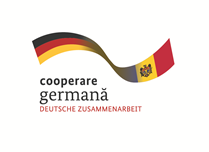 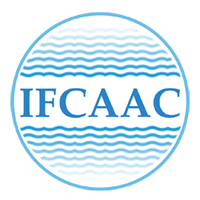 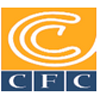 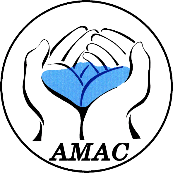 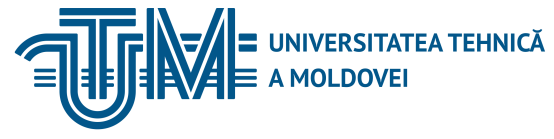 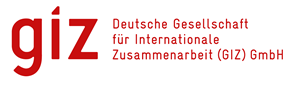 INSTITUTUL DE FORMARE CONTINUĂ ÎN DOMENIUL ALIMENTĂRII CU APĂ ŞI CANALIZĂRII
PENTRU MEMBRII ASOCIAȚIEI „MOLDOVA APĂ-CANAL”
Fenomenul autoaprinderii prin autoîncălzire generează incendii în stare mascată, apariţia şi dezvoltarea lor fiind favorizată de o serie de factori (umiditate, aerare, prezenţa unor impurităţi, grad de concasare etc.).
17/10/2018
Natalia Ciobanu
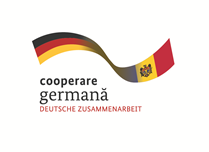 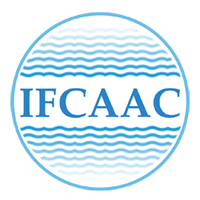 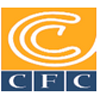 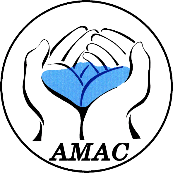 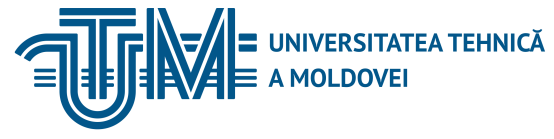 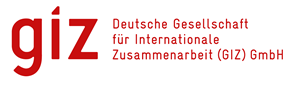 INSTITUTUL DE FORMARE CONTINUĂ ÎN DOMENIUL ALIMENTĂRII CU APĂ ŞI CANALIZĂRII
PENTRU MEMBRII ASOCIAȚIEI „MOLDOVA APĂ-CANAL”
Autoaprindere de natură biologică – aprinderea unor produse vegetale (furaj, borhot, rumeguş de lemn, tutun, tăiţei de sfeclă etc.) sau a unor produse de natură animală (lână, păr etc.), care, sub influenţa acţiunii microorganismelor, generează reacţii chimice şi/sau fiziologice ce produc cantitatea de căldură necesară declanşării procesului de ardere.
17/10/2018
Natalia Ciobanu
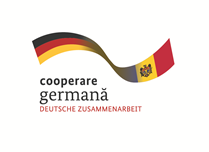 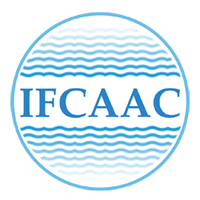 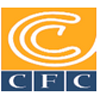 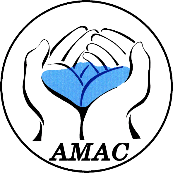 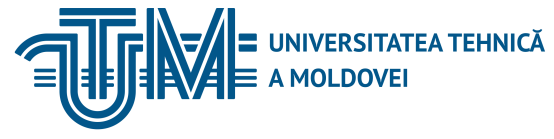 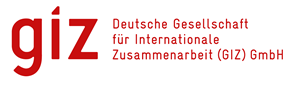 INSTITUTUL DE FORMARE CONTINUĂ ÎN DOMENIUL ALIMENTĂRII CU APĂ ŞI CANALIZĂRII
PENTRU MEMBRII ASOCIAȚIEI „MOLDOVA APĂ-CANAL”
Autoaprindere de natură chimică – aprindere spontană a unor substanţe la contactul cu oxigenul din aer, apa sau compuşii organici, cu care majoritatea substanţelor nu reacţionează în condiţii normale. 
Deosebim trei grupe:
	- substanţe ce se aprind spontan în contact cu aerul, la temperatură normală (substanţe piroforice) – fosfor, metale alcaline etc.;
17/10/2018
Natalia Ciobanu
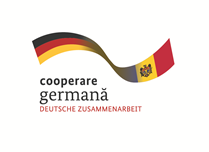 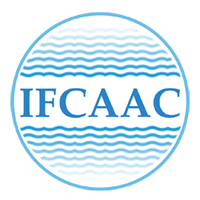 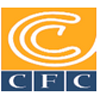 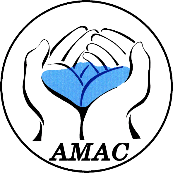 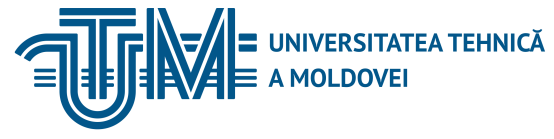 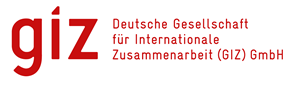 INSTITUTUL DE FORMARE CONTINUĂ ÎN DOMENIUL ALIMENTĂRII CU APĂ ŞI CANALIZĂRII
PENTRU MEMBRII ASOCIAȚIEI „MOLDOVA APĂ-CANAL”
- substanţe care, în condiţii normale, reacţionează violent în contact cu apa (carbura de calciu – carbid, metale alcaline etc.);
	- oxidanţi şi peroxizi care se aprind violent în contact cu substanţe organice (cloratul de potasiu în contact cu acidul oxalic, acidul azotic şi sulfuric în contact cu materiale celulozice etc.).
17/10/2018
Natalia Ciobanu
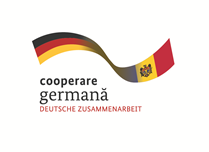 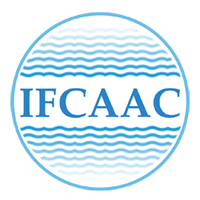 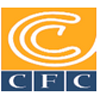 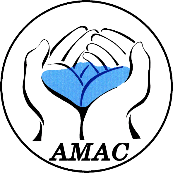 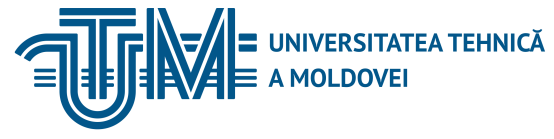 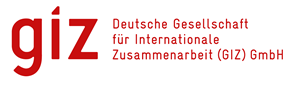 INSTITUTUL DE FORMARE CONTINUĂ ÎN DOMENIUL ALIMENTĂRII CU APĂ ŞI CANALIZĂRII
PENTRU MEMBRII ASOCIAȚIEI „MOLDOVA APĂ-CANAL”
Autoaprindere de natură fizico-chimică – aprindere de substanţe combustibile stimulată atât de procese chimice, cât şi de factori de natură fizică (suprafaţă specifică, grad de aerare, izolare termică faţă de mediul exterior, prezenţa unor impurităţi). Exemple tipice: cărbune, azotat de amoniu, uleiuri, bumbac.
17/10/2018
Natalia Ciobanu
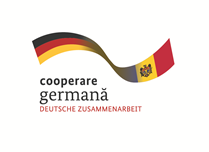 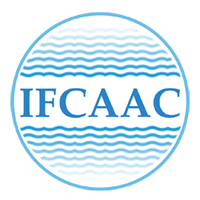 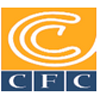 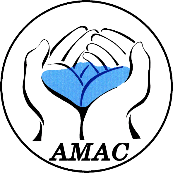 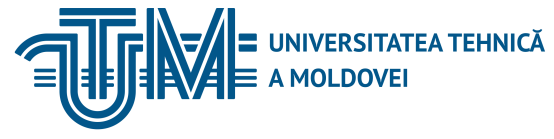 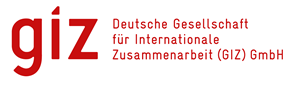 INSTITUTUL DE FORMARE CONTINUĂ ÎN DOMENIUL ALIMENTĂRII CU APĂ ŞI CANALIZĂRII
PENTRU MEMBRII ASOCIAȚIEI „MOLDOVA APĂ-CANAL”
Incendiul este arderea necontrolată, care se dezvoltă în timp şi spaţiu, provoacă pagube materiale şi prezintă pericol pentru oameni. 
Factorii periculoşi ai incendiului pentru oameni:
	- focul deschis şi scânteile;
	- temperatura înaltă a mediului înconjurător;
	- produsele toxice ale arderii şi fumul;
	- concentraţia scăzută a oxigenului;
	- prăbuşirea părţilor clădirilor, agregatelor, instalaţiilor, explozia conductelor şi aparatelor etc.
17/10/2018
Natalia Ciobanu
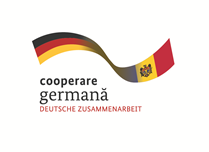 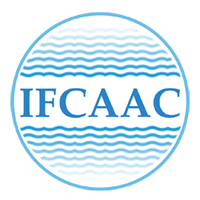 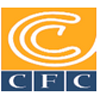 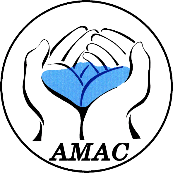 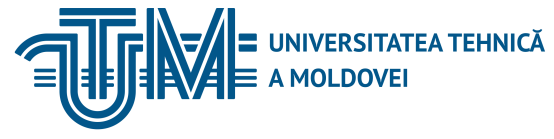 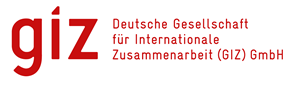 INSTITUTUL DE FORMARE CONTINUĂ ÎN DOMENIUL ALIMENTĂRII CU APĂ ŞI CANALIZĂRII
PENTRU MEMBRII ASOCIAȚIEI „MOLDOVA APĂ-CANAL”
Comportarea la foc a construcţiilor
Rezistenţa la foc a elementelor de construcţii
	Prin rezistenţă la foc (RF) a elementelor de construcţii se subînţelege capacitatea acestora de a-şi păstra în condiţii de incendiu funcţiile portante sau de împrejmuire şi să se opună propagării focului.
	Rezistenţa la foc a elementului de construcţie se caracterizează prin limita de RF şi limita de propagare a focului.
17/10/2018
Natalia Ciobanu
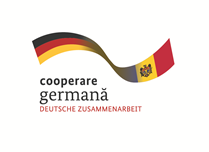 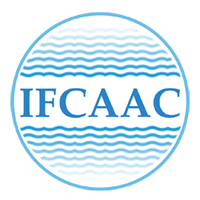 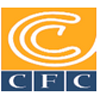 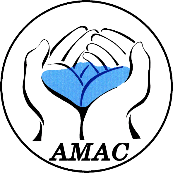 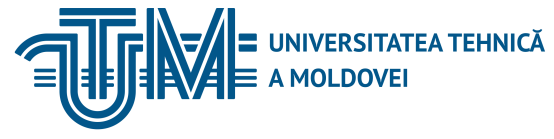 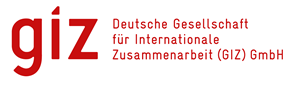 INSTITUTUL DE FORMARE CONTINUĂ ÎN DOMENIUL ALIMENTĂRII CU APĂ ŞI CANALIZĂRII
PENTRU MEMBRII ASOCIAȚIEI „MOLDOVA APĂ-CANAL”
Limita de rezistenţă la foc a elementului de construcţie este timpul în ore de la începutul incendiului (probării la foc) până la apariţia criteriilor (semnelor) de intervenţie a limitelor de rezistenţă la foc.
S-au constatat patru criterii de intervenţie a limitelor de RF (patru stări–limită a construcţiei după RF):
- pierderea capacităţii portante, care se manifestă în prăbuşirea elementului şi a îmbinărilor sau în apariţia unei curburi inadmisibile pentru exploatarea de mai departe a construcţiei;
17/10/2018
Natalia Ciobanu
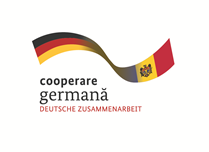 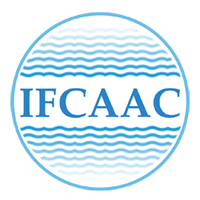 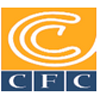 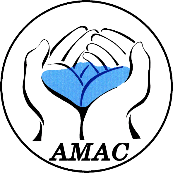 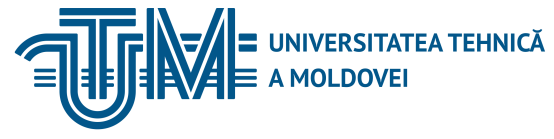 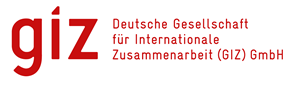 INSTITUTUL DE FORMARE CONTINUĂ ÎN DOMENIUL ALIMENTĂRII CU APĂ ŞI CANALIZĂRII
PENTRU MEMBRII ASOCIAȚIEI „MOLDOVA APĂ-CANAL”
- pierderea capacităţii de împrejmuire (termoizolare), caracterizată de ridicarea temperaturii pe partea neîncălzită a construcţiei în mediu mai mult decât cu 160 °C, în orice punct al acestei suprafeţe mai mult decât cu 190 °C comparativ cu temperatura iniţială sau mai mult de 220 °C indiferent de temperatura iniţială a construcţiei;
	- pierderea etanşeităţii elementelor şi construcţiilor împrejmuitoare care se manifestă în apariţia fisurilor şi golurilor perforante, prin care pot pătrunde în încăperile alăturate focul sau fumul şi produsele arderii;
17/10/2018
Natalia Ciobanu
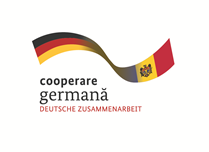 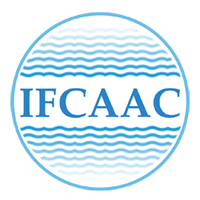 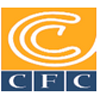 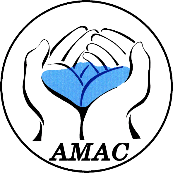 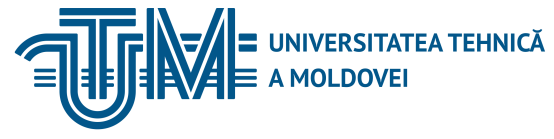 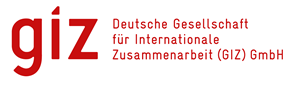 INSTITUTUL DE FORMARE CONTINUĂ ÎN DOMENIUL ALIMENTĂRII CU APĂ ŞI CANALIZĂRII
PENTRU MEMBRII ASOCIAȚIEI „MOLDOVA APĂ-CANAL”
- atingerea valorii temperaturii critice pentru materialul construcţiei – pentru construcţiile protejate cu cămăşi antifoc şi probate fără solicitări.
	Pierderea capacităţii de împrejmuire şi a etanşeităţii se iau în consideraţie doar la aprecierea rezistenţei la foc a elementelor împrejmuitoare interioare, deoarece în acest caz există un pericol potenţial de propagare a incendiului în încăperile vecine (alăturate).
17/10/2018
Natalia Ciobanu
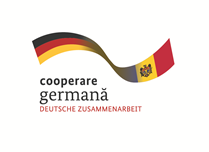 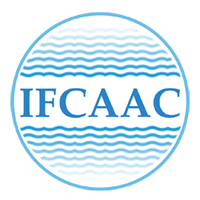 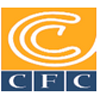 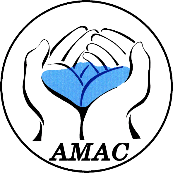 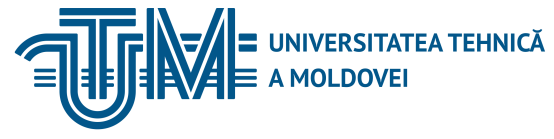 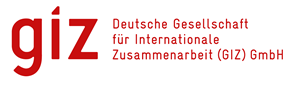 INSTITUTUL DE FORMARE CONTINUĂ ÎN DOMENIUL ALIMENTĂRII CU APĂ ŞI CANALIZĂRII
PENTRU MEMBRII ASOCIAȚIEI „MOLDOVA APĂ-CANAL”
Capacitatea elementului de construcţie de a arde şi a propaga focul se caracterizează prin limita de propagare a focului.
Criteriu de apreciere a limitei de propagare a focului serveşte dimensiunea (cm) afectării de către foc a construcţiei în afara limitelor zonei de încălzire (în timpul probării la foc).
	Valorile limitelor de rezistenţă la foc şi propagare a focului pe suprafaţa elementelor de construcţii depinde de tipul construcţiei, valoarea sarcinii, grosimea (dimensiunile secţiunii transversale) construcţiei, materialul din care aceasta este confecţionată.
17/10/2018
Natalia Ciobanu
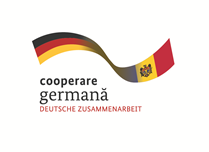 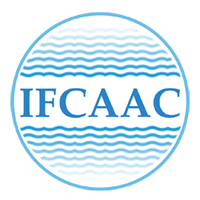 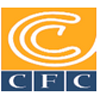 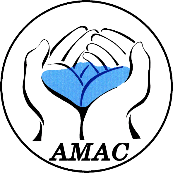 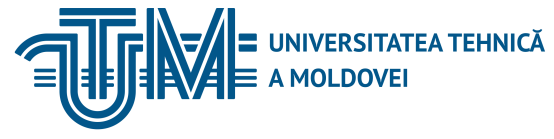 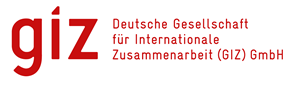 INSTITUTUL DE FORMARE CONTINUĂ ÎN DOMENIUL ALIMENTĂRII CU APĂ ŞI CANALIZĂRII
PENTRU MEMBRII ASOCIAȚIEI „MOLDOVA APĂ-CANAL”
Ridicarea limitei de rezistenţă la foc a elementelor construcţiilor 
 Construcţiile din beton armat

	Limita de RF a construcţiilor din beton armat depinde de dimensiunile secţiunii, grosimea stratului de protecţie a armăturii, tipul, cantitatea şi diametrul armăturii, clasa betonului şi tipul umpluturii, sarcina asupra elementului şi schema de sprijinire.
17/10/2018
Natalia Ciobanu
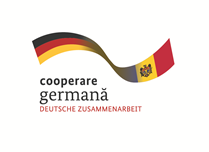 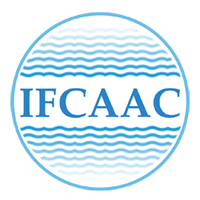 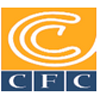 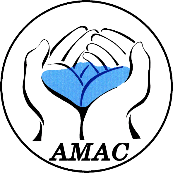 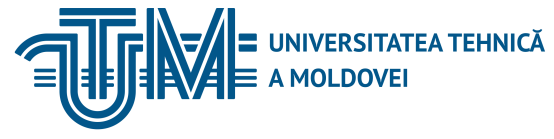 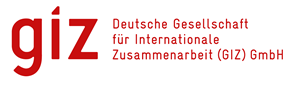 INSTITUTUL DE FORMARE CONTINUĂ ÎN DOMENIUL ALIMENTĂRII CU APĂ ŞI CANALIZĂRII
PENTRU MEMBRII ASOCIAȚIEI „MOLDOVA APĂ-CANAL”
Reieşind din cele expuse, ridicarea limitei de RF a elementelor din beton armat se poate efectua prin următoarele procedee:
	a) elementele din beton armat ce lucrează la comprimare centrală – mărirea secţiunii transversale, micşorarea sarcinii asupra elementului, folosirea betoanelor cu conductibilitate termică mică, folosirea betoanelor rezistente la foc, tencuirea şi făţuirea cu materiale ce conduc rău căldura;
17/10/2018
Natalia Ciobanu
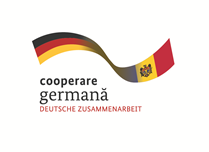 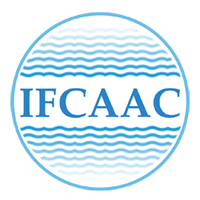 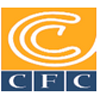 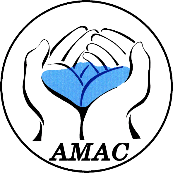 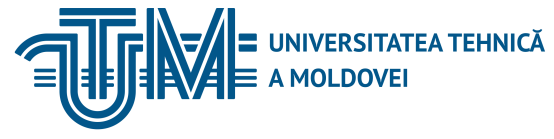 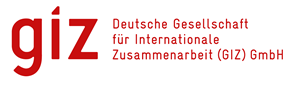 INSTITUTUL DE FORMARE CONTINUĂ ÎN DOMENIUL ALIMENTĂRII CU APĂ ŞI CANALIZĂRII
PENTRU MEMBRII ASOCIAȚIEI „MOLDOVA APĂ-CANAL”
b) elementele din beton armat ce lucrează la încovoiere, întindere sau comprimare necentrală cu excentricitate mare – mărirea stratului de protecţie al armăturii, folosirea armăturii cu temperatura critică sporită, folosirea betoanelor cu conductibilitate termică mică, tencuirea şi făţuirea cu materiale rău conductoare de căldură.
17/10/2018
Natalia Ciobanu
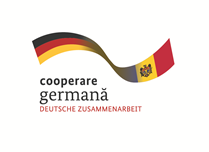 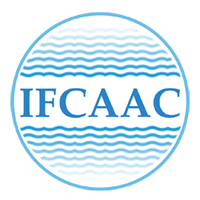 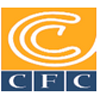 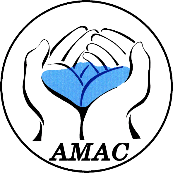 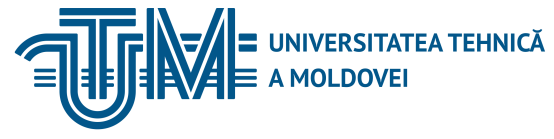 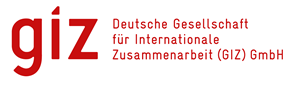 INSTITUTUL DE FORMARE CONTINUĂ ÎN DOMENIUL ALIMENTĂRII CU APĂ ŞI CANALIZĂRII
PENTRU MEMBRII ASOCIAȚIEI „MOLDOVA APĂ-CANAL”
Construcţiile din metal

	În construcţie au o largă răspândire construcţiile din oţel, fontă, aliaje de aluminiu, prioritatea aparţinând totuşi construcţiilor din oţel. Construcţiile din oţel sunt cu mult mai uşoare şi mai comode de montat decât construcţiile din beton armat cu aceeaşi capacitate portantă. Însă în condiţii de incendiu, sub acţiunea temperaturii înalte, construcţiile din oţel se prăbuşesc foarte des. Distrugerilor deosebite în timpul incendiilor sunt supuse coloanele, grinzile şi fermele din oţel neprotejate de foc.
17/10/2018
Natalia Ciobanu
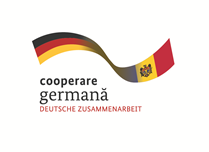 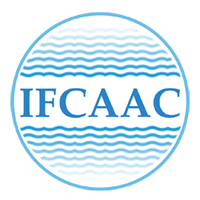 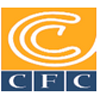 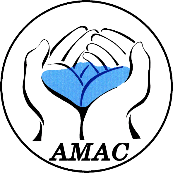 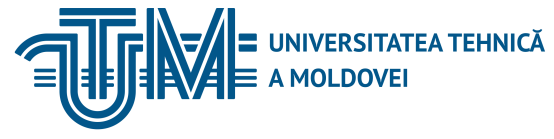 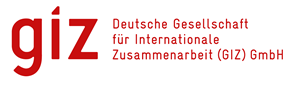 INSTITUTUL DE FORMARE CONTINUĂ ÎN DOMENIUL ALIMENTĂRII CU APĂ ŞI CANALIZĂRII
PENTRU MEMBRII ASOCIAȚIEI „MOLDOVA APĂ-CANAL”
Deformarea şi pierderea capacităţii portante a coloanelor duce la prăbuşirea acoperişurilor clădirilor, provocând pagube materiale colosale.
	Când în clădirea proiectată sunt posibile incendii cu durată mai mare de 15 min, construcţiile din oţel vor fi protejate de influenţa focului şi a temperaturilor înalte. Principalele procedee de ridicare a limitei de RF a elementelor din oţel sunt:
	- făţuirea cu materiale incombustibile care conduc rău căldura;
17/10/2018
Natalia Ciobanu
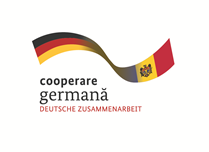 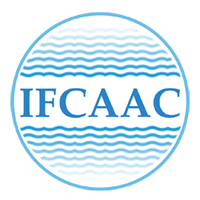 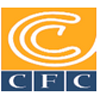 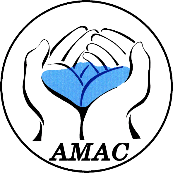 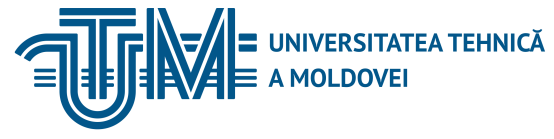 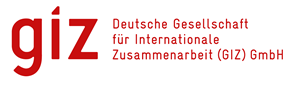 INSTITUTUL DE FORMARE CONTINUĂ ÎN DOMENIUL ALIMENTĂRII CU APĂ ŞI CANALIZĂRII
PENTRU MEMBRII ASOCIAȚIEI „MOLDOVA APĂ-CANAL”
- tencuirea cu materiale rău conducătoare de căldură (un strat de tencuială cu grosimea de 50 mm ridică limita de RF a coloanei din oţel până la 2 ore);
	- umplerea construcţiilor metalice cu apă sau soluţii ce preîntâmpină corozia;
	- aplicarea vopselelor şi straturilor de material compoziţional spumant.
	Pentru făţuială sunt folosite: betonul uşor, plăcile din beton uşor, cărămida obişnuită sau cu goluri, plăcile din ipsos, azbestocimentul, vata minerală şi sticla fibroasă.
17/10/2018
Natalia Ciobanu
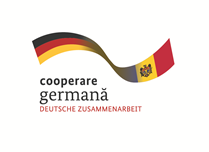 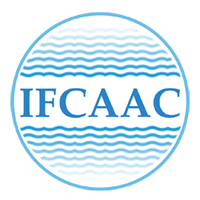 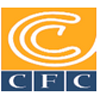 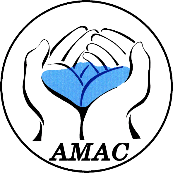 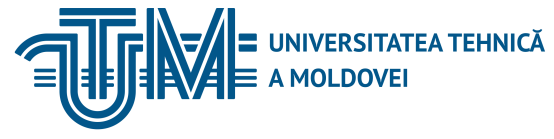 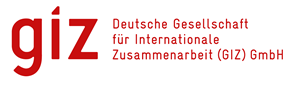 INSTITUTUL DE FORMARE CONTINUĂ ÎN DOMENIUL ALIMENTĂRII CU APĂ ŞI CANALIZĂRII
PENTRU MEMBRII ASOCIAȚIEI „MOLDOVA APĂ-CANAL”
Construcţiile din lemn
	Lemnul este un material combustibil, de aceea construcţiile din lemn trebuie protejate de influenţa focului şi a temperaturii înalte. Ridicarea limitei de RF a construcţiilor din lemn se efectuează prin următoarele procedee:
tencuirea cu mortar pe baza lianţilor var-ipsos sau var-ciment asigură protecţia construcţiei de aprindere timp de           15-30 min în dependenţă de grosimea stratului de tencuială;
făţuirea cu plăci din ipsos, azbociment, tencuială uscată transformă construcţia din lemn din combustibilă în greu combustibilă;
17/10/2018
Natalia Ciobanu
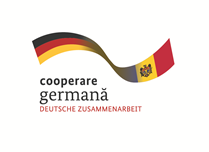 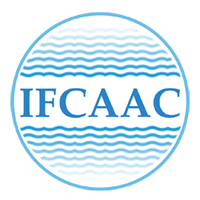 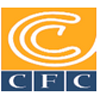 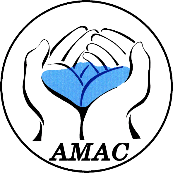 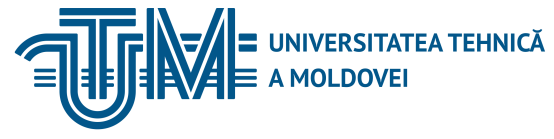 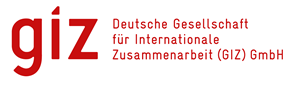 INSTITUTUL DE FORMARE CONTINUĂ ÎN DOMENIUL ALIMENTĂRII CU APĂ ŞI CANALIZĂRII
PENTRU MEMBRII ASOCIAȚIEI „MOLDOVA APĂ-CANAL”
- îmbibarea lemnului cu materiale antipirene în instalaţii speciale (îmbibarea profundă) sau de suprafaţă (când volumul lucrărilor este limitat);
	- muruirea construcţiilor din lemn cu compoziţii spumante transformă construcţiile în greu combustibile.
	Învelişurile protecţiilor se aplică când umiditatea lemnului nu depăşeşte 20 %. Înainte de aplicarea componentelor protectoare suprafeţele construcţiilor se curăţă de praf, noroi, pete unsuroase, răşini.
17/10/2018
Natalia Ciobanu
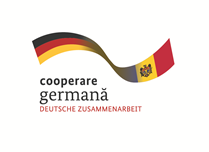 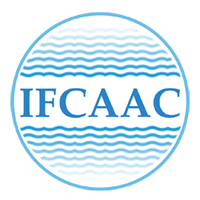 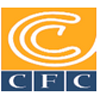 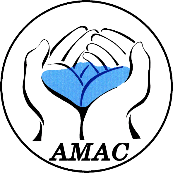 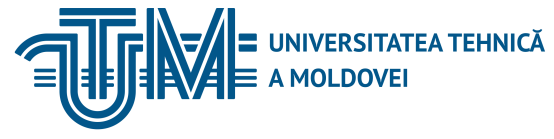 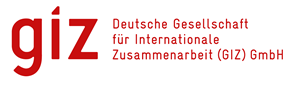 INSTITUTUL DE FORMARE CONTINUĂ ÎN DOMENIUL ALIMENTĂRII CU APĂ ŞI CANALIZĂRII
PENTRU MEMBRII ASOCIAȚIEI „MOLDOVA APĂ-CANAL”
Cauzele incendiilor la întreprinderile industriale
şi măsurile de profilaxie a lor
	Întreprinderile industriale posedă un pericol de incendii sporit, deoarece sunt caracterizate de un utilaj de producţie complicat, o cantitate considerabilă de lichide uşor inflamabile şi inflamabile, gaze lichefiate inflamabile, materiale combustibile solide, un număr considerabil de vase şi aparate în care se păstrează produse cu pericol de incendii sub presiune; reţea dezvoltată de conducte cu armătură de închidere-pornire, blocare şi ajustare; un număr mare de instalaţii electrice.
17/10/2018
Natalia Ciobanu
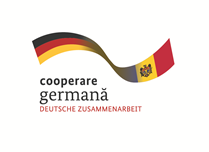 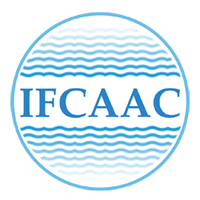 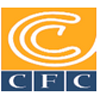 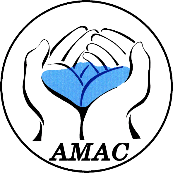 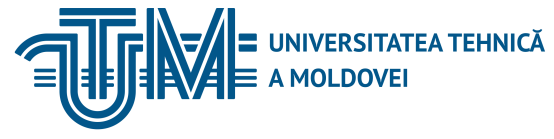 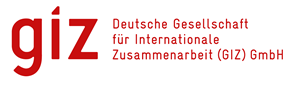 INSTITUTUL DE FORMARE CONTINUĂ ÎN DOMENIUL ALIMENTĂRII CU APĂ ŞI CANALIZĂRII
PENTRU MEMBRII ASOCIAȚIEI „MOLDOVA APĂ-CANAL”
Cauzele incendiilor de caracter tehnic ce apar la întreprinderile industriale şi frecvenţa lor în % este următoarea:
	- încălcarea regimului tehnologic		- 33
	- defectarea utilajului electric		- 16
	- pregătirea neîndestulătoare a utilajului 
pentru reparaţie					- 13
	- autoaprinderea hainelor şi cârpelor îmbibate cu ulei şi a altor materiale predispuse spre autoaprindere					- 10
17/10/2018
Natalia Ciobanu
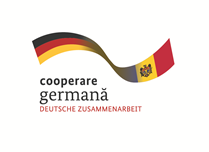 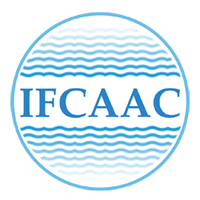 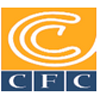 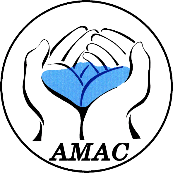 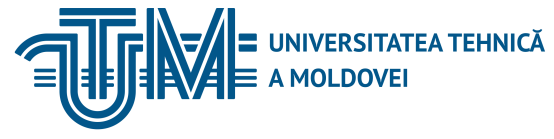 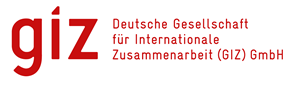 INSTITUTUL DE FORMARE CONTINUĂ ÎN DOMENIUL ALIMENTĂRII CU APĂ ŞI CANALIZĂRII
PENTRU MEMBRII ASOCIAȚIEI „MOLDOVA APĂ-CANAL”
- nerespectarea graficului de reparaţie, uzarea, şi corozia utilajului	     		- 8
	- defecte constructive ale utilajului  - 7
	- defectarea armăturii de blocare a aparatelor şi conductelor conservate sau în stadiu de reparaţie	                    	- 6
	- scânteile în timpul lucrărilor de sudare şi cu foc deschis			     		- 4
alte cauze						- 3
17/10/2018
Natalia Ciobanu
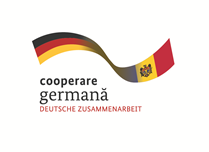 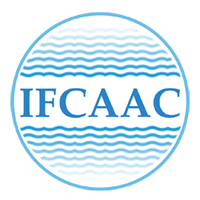 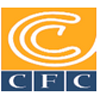 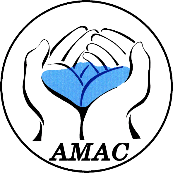 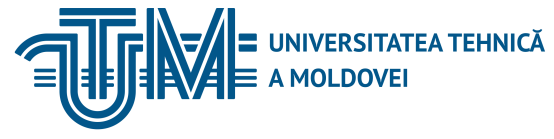 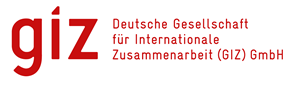 INSTITUTUL DE FORMARE CONTINUĂ ÎN DOMENIUL ALIMENTĂRII CU APĂ ŞI CANALIZĂRII
PENTRU MEMBRII ASOCIAȚIEI „MOLDOVA APĂ-CANAL”
Aceste date ne demonstrează că principala cauză a incendiilor la întreprinderile industriale este încălcarea regimului tehnologic, ca urmare a diversităţii considerabile de procese tehnologice, de regulă, extrem de complicate.
	Dificultatea protecţiei antiincendiu a întreprinderilor contemporane este agravată şi de dimensiunile lor gigantice, densitatea construcţiilor, mărirea capacităţii depozitelor, folosirea pentru construcţie a elementelor cu greutate scăzută, din metal şi materiale polimerice, care posedă un grad mic de rezistenţă la foc.
17/10/2018
Natalia Ciobanu
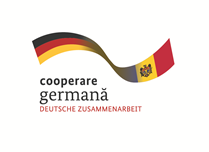 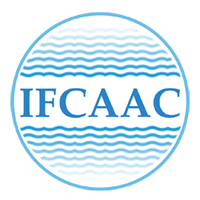 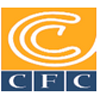 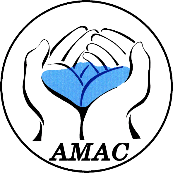 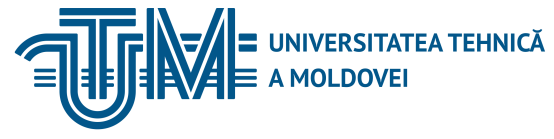 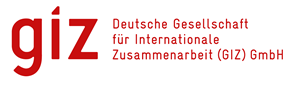 INSTITUTUL DE FORMARE CONTINUĂ ÎN DOMENIUL ALIMENTĂRII CU APĂ ŞI CANALIZĂRII
PENTRU MEMBRII ASOCIAȚIEI „MOLDOVA APĂ-CANAL”
Analiza incendiilor mari, înregistrate la întreprinderile industriale a demonstrat, că în timpul incendiilor la aceste întreprinderi se creează o situaţie complicată pentru lichidarea incendiilor, de aceea este necesar a elabora un complex întreg de măsuri, privind protecţia antiincendiu cu caracter diferit.
17/10/2018
Natalia Ciobanu
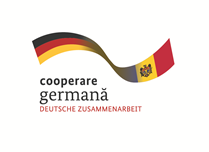 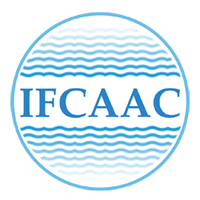 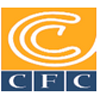 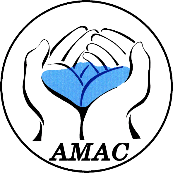 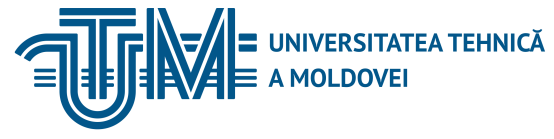 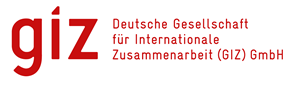 INSTITUTUL DE FORMARE CONTINUĂ ÎN DOMENIUL ALIMENTĂRII CU APĂ ŞI CANALIZĂRII
PENTRU MEMBRII ASOCIAȚIEI „MOLDOVA APĂ-CANAL”
În conformitate cu normele în vigoare, activităţile de asigurare a protecţiei împotriva incendiilor vor fi executate în aşa volum, ca probabilitatea apariţiei incendiilor sau exploziilor pe parcursul anului la orice nod cu pericol de incendiu să nu depăşească 10-6 (o milionime).
	Măsurile de protecţie împotriva incendiilor se împart în următoarele grupe: organizatorice, de exploatare, tehnice şi speciale.
17/10/2018
Natalia Ciobanu
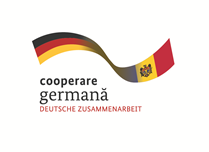 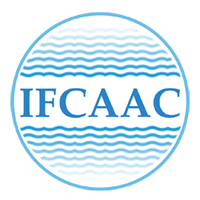 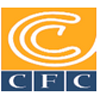 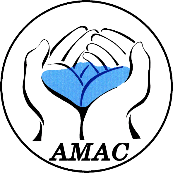 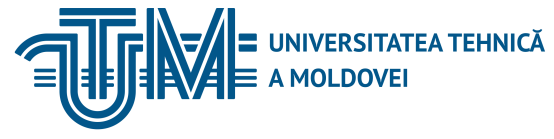 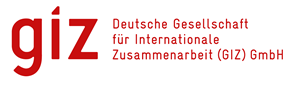 INSTITUTUL DE FORMARE CONTINUĂ ÎN DOMENIUL ALIMENTĂRII CU APĂ ŞI CANALIZĂRII
PENTRU MEMBRII ASOCIAȚIEI „MOLDOVA APĂ-CANAL”
Măsurile organizatorice: instruirea angajaţilor privind regulile cu privire la securitatea împotriva incendiilor, organizarea lecţiilor, convorbirilor, editarea instrucţiunilor, materialelor ilustrative etc.
	Măsurile de exploatare: prevăd exploatarea corectă a sistemelor de încălzire, ventilare şi condiţionare a aerului, protecţiei antifulger, utilajului tehnologic şi maşinilor, întreţinerea exemplară a clădirilor, instalaţiilor şi teritoriilor etc.
17/10/2018
Natalia Ciobanu
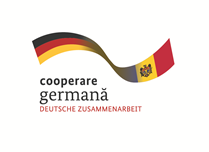 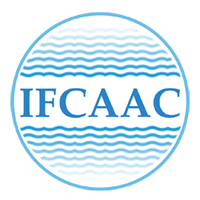 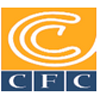 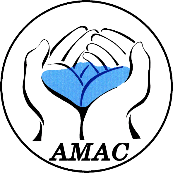 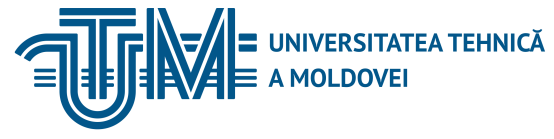 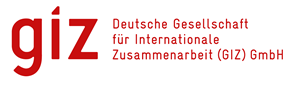 INSTITUTUL DE FORMARE CONTINUĂ ÎN DOMENIUL ALIMENTĂRII CU APĂ ŞI CANALIZĂRII
PENTRU MEMBRII ASOCIAȚIEI „MOLDOVA APĂ-CANAL”
Măsurile tehnice – respectarea normelor şi regulilor cu privire la securitatea împotriva incendiilor la instalarea sistemelor de încălzire, ventilaţie, condiţionare a aerului, protecţiei antifulger, utilajului tehnologic, precum şi la edificarea clădirilor.
	Măsurile speciale – interzicerea sau limitarea folosirii focului deschis în locurile cu pericol de incendiu, fumatului în locurile nestabilite, respectarea obligatorie a normelor şi regulilor la executarea lucrărilor cu substanţe periculoase din punct de vedere exploziv şi incendiar etc.
17/10/2018
Natalia Ciobanu
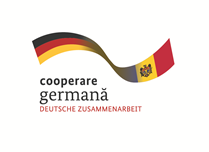 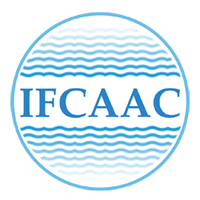 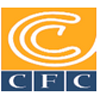 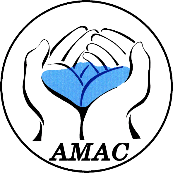 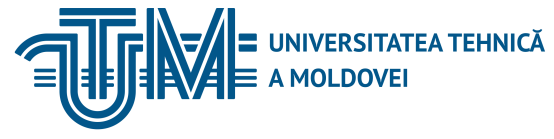 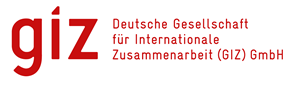 INSTITUTUL DE FORMARE CONTINUĂ ÎN DOMENIUL ALIMENTĂRII CU APĂ ŞI CANALIZĂRII
PENTRU MEMBRII ASOCIAȚIEI „MOLDOVA APĂ-CANAL”
Procedeele de întrerupere a arderii
 
	În practica lichidării incendiilor sunt folosite următoarele procedee de întrerupere a arderii:
	a) izolarea focarului de ardere de aer sau micşorarea conţinutului de oxigen în spaţiul aerian din zona focarului până la concentraţii insuficiente pentru întreţinerea procesului de ardere (din contul amestecării aerului cu gaze inerte sau vapori de apă);
	b) răcirea focarului de ardere mai jos de temperatura critică (temperatura critică – temperatura minimală la care este posibilă arderea);
17/10/2018
Natalia Ciobanu
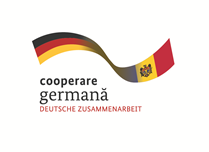 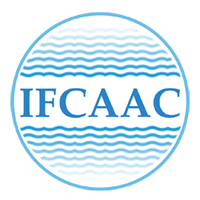 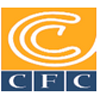 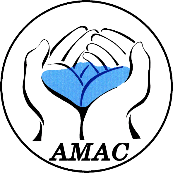 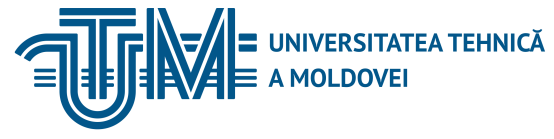 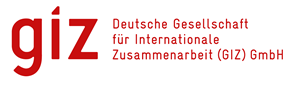 INSTITUTUL DE FORMARE CONTINUĂ ÎN DOMENIUL ALIMENTĂRII CU APĂ ŞI CANALIZĂRII
PENTRU MEMBRII ASOCIAȚIEI „MOLDOVA APĂ-CANAL”
c) micşorarea intensivă a vitezei reacţiei chimice de oxidare;
	d) ruperea mecanică a flăcării cu şuvoi puternic de apă, gaze, prafuri;
	e) crearea condiţiilor de barare a focului, adică astfel de condiţii la care flacăra nu se poate răspândi prin canale înguste.
	Mijloacele necesare şi accesibile cu care trebuie asigurată orice întreprindere sunt: alimentarea cu apă pentru cazurile de incendiu (prin sau fără conducte), instalaţiile automate şi semiautomate („Sprinkler” şi „Drencer”) de stingere a incendiilor, mijloacele primare de stingere a incendiilor, inventarul pompieresc.
17/10/2018
Natalia Ciobanu
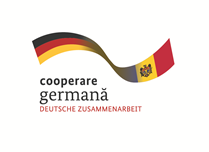 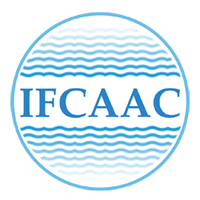 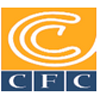 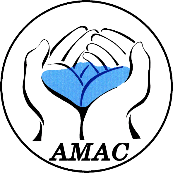 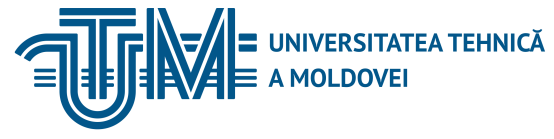 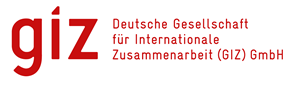 INSTITUTUL DE FORMARE CONTINUĂ ÎN DOMENIUL ALIMENTĂRII CU APĂ ŞI CANALIZĂRII
PENTRU MEMBRII ASOCIAȚIEI „MOLDOVA APĂ-CANAL”
Asigurarea securităţii la incendii


Mijloacele de stingere a incendiilor
 
	La alegerea mijloacelor şi procedeelor de stingere a incendiului se ţine cont de particularităţile interacţiunii substanţelor ce ard cu substanţele folosite drept mijloc de stingere.
17/10/2018
Natalia Ciobanu
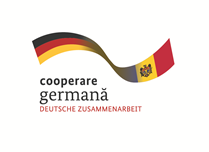 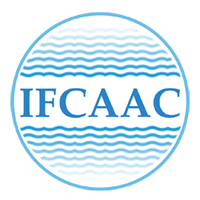 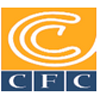 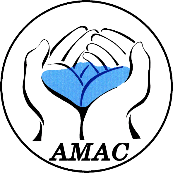 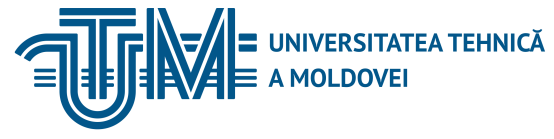 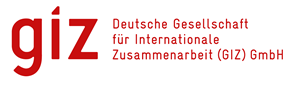 INSTITUTUL DE FORMARE CONTINUĂ ÎN DOMENIUL ALIMENTĂRII CU APĂ ŞI CANALIZĂRII
PENTRU MEMBRII ASOCIAȚIEI „MOLDOVA APĂ-CANAL”
17/10/2018
Natalia Ciobanu
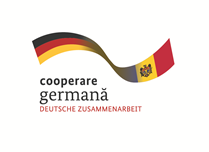 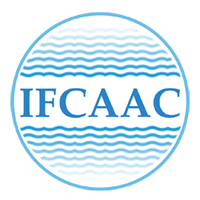 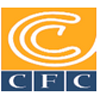 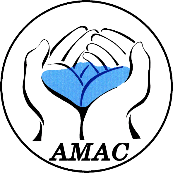 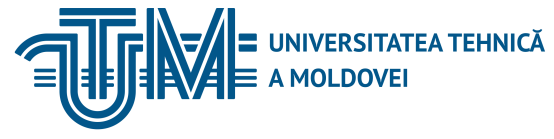 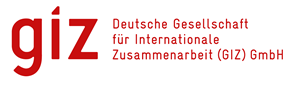 INSTITUTUL DE FORMARE CONTINUĂ ÎN DOMENIUL ALIMENTĂRII CU APĂ ŞI CANALIZĂRII
PENTRU MEMBRII ASOCIAȚIEI „MOLDOVA APĂ-CANAL”
Apa este principalul şi în acelaşi timp cel mai accesibil şi ieftin mijloc de stingere. Capacitatea ei de stingere este condiţionată de acţiunea de răcire, diluarea mediului de ardere cu vaporii ce se formează la evaporare şi acţiunea mecanică asupra substanţei ce arde (adică ruperea flăcării). Acţiunea de răcire a apei este determinată de mărimile considerabile ale capacităţii termice şi temperaturii de formare a vaporilor.
17/10/2018
Natalia Ciobanu
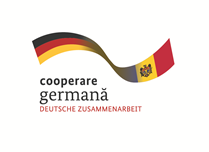 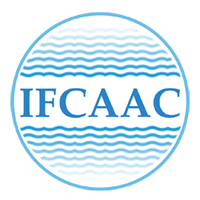 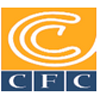 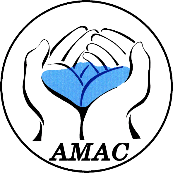 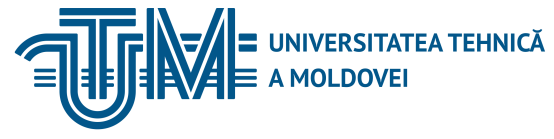 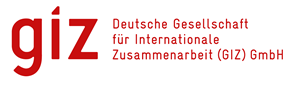 INSTITUTUL DE FORMARE CONTINUĂ ÎN DOMENIUL ALIMENTĂRII CU APĂ ŞI CANALIZĂRII
PENTRU MEMBRII ASOCIAȚIEI „MOLDOVA APĂ-CANAL”
Acţiunea de diluare ce conduce la micşorarea conţinutului de oxigen în aerul înconjurător este condiţionată de faptul că volumul vaporilor depăşeşte de 1700 ori volumul apei evaporate. 
	Ca mijloc de stingere apa are următoarele neajunsuri:
	- fluiditate mare, ceea ce duce la distrugerea bunurilor materiale ce nu iau parte la procesul de ardere;
	- capacitate mică de umezire, ceea ce înrăutăţeşte procesul de stingere a materialelor fibroase, inclusiv a lemnului;
17/10/2018
Natalia Ciobanu
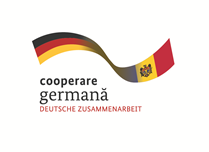 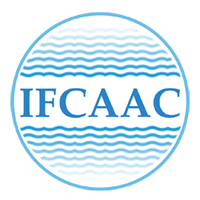 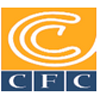 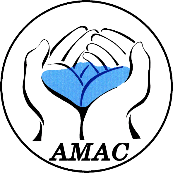 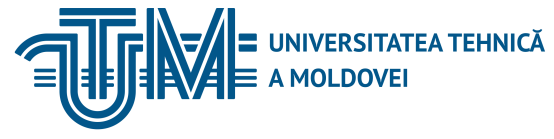 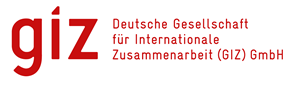 INSTITUTUL DE FORMARE CONTINUĂ ÎN DOMENIUL ALIMENTĂRII CU APĂ ŞI CANALIZĂRII
PENTRU MEMBRII ASOCIAȚIEI „MOLDOVA APĂ-CANAL”
- apa nu poate fi folosită pentru stingerea substanţelor cu care ea reacţionează degajând căldură sau fracţii combustibile;
	- cu apă nu se pot stinge lichidele mai uşoare decât apa şi instalaţiile electrice sub tensiune.
	Spumele se folosesc pentru stingerea substanţelor combustibile lichide şi solide care nu reacţionează cu apa. Proprietăţile de stingere ale spumei sunt determinate de multiplicitate (raportul volumului spumei către volumul fazei lichide), dispersitate, stabilitate, viscozitate.
17/10/2018
Natalia Ciobanu
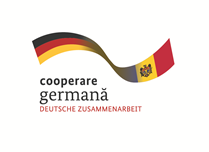 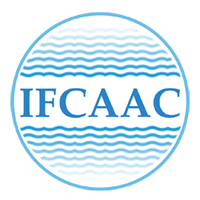 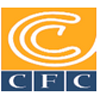 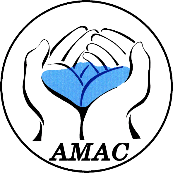 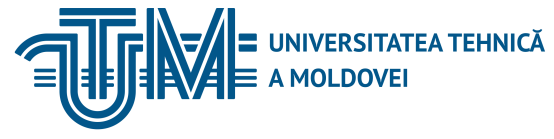 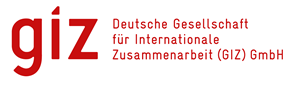 INSTITUTUL DE FORMARE CONTINUĂ ÎN DOMENIUL ALIMENTĂRII CU APĂ ŞI CANALIZĂRII
PENTRU MEMBRII ASOCIAȚIEI „MOLDOVA APĂ-CANAL”
Asupra acestor proprietăţi ale spumei influenţează, de asemenea, natura substanţei combustibile, condiţiile de desfăşurare a incendiului şi de aplicare a spumei.
	În dependenţă de procedeul şi condiţiile de formare, spumele stingătoare se împart în spume chimice şi aeromecanice.
	Spuma chimică se formează la interacţiunea soluţiilor de acizi şi baze în prezenţa substanţei ce favorizează formarea spumei şi prezintă prin sine o emulsie concentrată de bioxid de carbon, în soluţie de apă cu săruri minerale în calitate de substanţă spumantă.
17/10/2018
Natalia Ciobanu
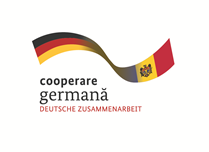 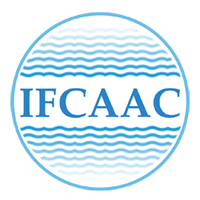 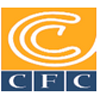 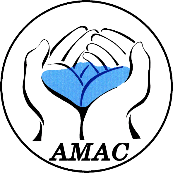 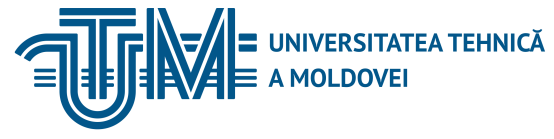 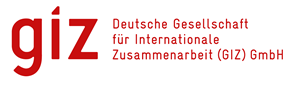 INSTITUTUL DE FORMARE CONTINUĂ ÎN DOMENIUL ALIMENTĂRII CU APĂ ŞI CANALIZĂRII
PENTRU MEMBRII ASOCIAȚIEI „MOLDOVA APĂ-CANAL”
Spuma aeromecanică de orice multiplicitate se capătă cu ajutorul aparaturii speciale pentru formarea spumei din soluţii apoase de 3...6 % de spumanţi PO-1D, PO-3A, PO-7AI, SAMPO, TEAS etc. Spuma ce se capătă cu ajutorul spumanţilor PO-IS şi PO-11 este prielnică pentru stingerea lichidelor uşor inflamabile şi inflamabile folosite în condiţii extremale de frig (spirturile, acetona, eterurile etc.) pe care alte spume se distrug.
17/10/2018
Natalia Ciobanu
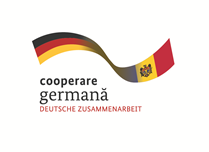 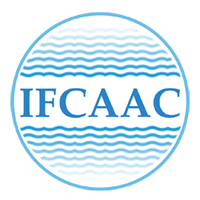 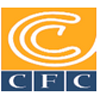 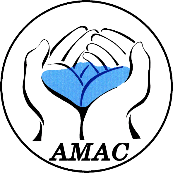 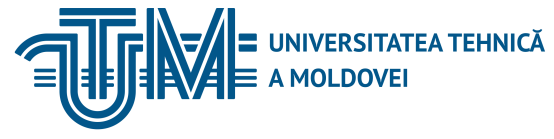 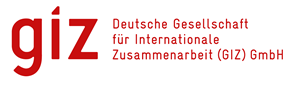 INSTITUTUL DE FORMARE CONTINUĂ ÎN DOMENIUL ALIMENTĂRII CU APĂ ŞI CANALIZĂRII
PENTRU MEMBRII ASOCIAȚIEI „MOLDOVA APĂ-CANAL”
Spuma mecanică poate fi de multiplicitate mică (până la 30), medie (30...200) şi înaltă (mai mare de 200). Spuma de multiplicitate înaltă se pregăteşte în generatoare de spumă speciale în care aerul nu este aspirat, ci refulat sub o anumită presiune.
	Stingerea cu gaze inerte. Gazele inerte şi necombustibile (azotul, argonul, heliul, dioxidul de carbon) se amestecă rapid cu vaporii şi gazele combustibile, micşorând concentraţia oxigenului şi favorizând astfel stingerea majorităţii substanţelor.
17/10/2018
Natalia Ciobanu
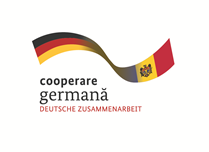 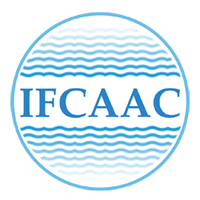 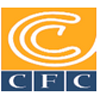 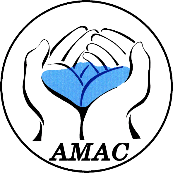 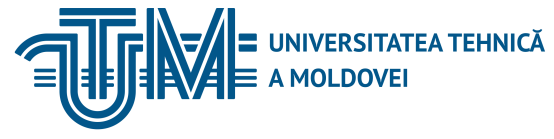 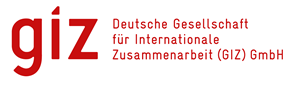 INSTITUTUL DE FORMARE CONTINUĂ ÎN DOMENIUL ALIMENTĂRII CU APĂ ŞI CANALIZĂRII
PENTRU MEMBRII ASOCIAȚIEI „MOLDOVA APĂ-CANAL”
Soluţiile apoase de săruri sunt atribuite la mijloacele lichide de stingere. Se folosesc soluţii de bicarbonat de natriu, clorură de calciu etc.
	Hidrocarbohalogenii au o acţiune de stingere bazată pe frânarea chimică a reacţiei se ardere.
	Prafurile (pulberile) stingătoare pe bază de săruri neorganice ale metalelor bazice (carbonaţi şi bicarbonaţi de natriu şi calciu etc.) au o răspândire tot mai largă în practica de stingere a incendiilor.
17/10/2018
Natalia Ciobanu
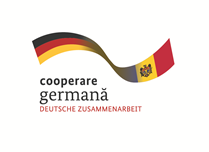 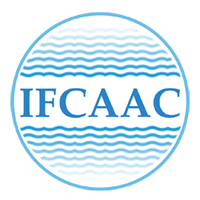 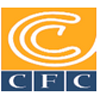 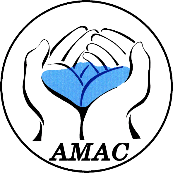 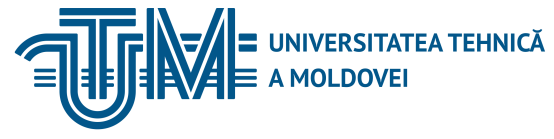 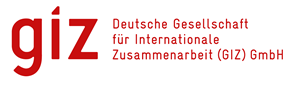 INSTITUTUL DE FORMARE CONTINUĂ ÎN DOMENIUL ALIMENTĂRII CU APĂ ŞI CANALIZĂRII
PENTRU MEMBRII ASOCIAȚIEI „MOLDOVA APĂ-CANAL”
Efectul de stingere la folosirea pulberilor este condiţionat de acţiunea complexă a următorilor factori de inhibare a reacţiilor chimice în zona de ardere: răcirea zonei de ardere din contul consumului de căldură pentru încălzirea şi descompunerea particulelor de praf; diluarea mediului de ardere atât cu particulele de praf, cât şi cu produsele descompunerii lui.
17/10/2018
Natalia Ciobanu
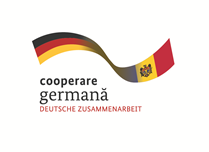 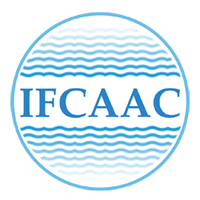 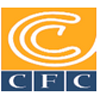 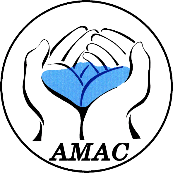 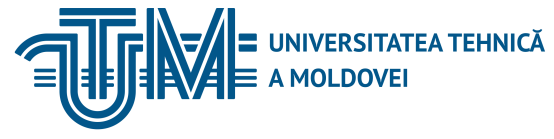 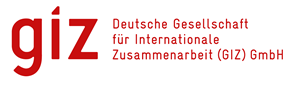 INSTITUTUL DE FORMARE CONTINUĂ ÎN DOMENIUL ALIMENTĂRII CU APĂ ŞI CANALIZĂRII
PENTRU MEMBRII ASOCIAȚIEI „MOLDOVA APĂ-CANAL”
Nisipul curat, cernut şi uscat stinge incendiul în acelaşi mod, precum gazele inerte şi vaporii de apă. La acoperirea obiectelor ce ard cu nisip are loc absorbţia căldurii şi izolarea focarului de oxigenul aerului.
	Învelitoarele (pături din azbest, prelată etc.) sunt folosite pentru stingerea suprafeţelor limitate (nu prea mari) şi a hainelor ce ard pe oameni prin izolarea lor de accesul oxigenului din aer. 	
	Mijloacele mecanice (prelata, pâsla, nisipul, pământul) se folosesc la stadiul iniţial de ardere, când substanţele combustibile încă n-au dovedit să se încălzească bine.
17/10/2018
Natalia Ciobanu
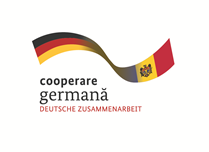 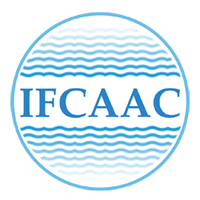 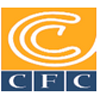 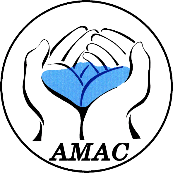 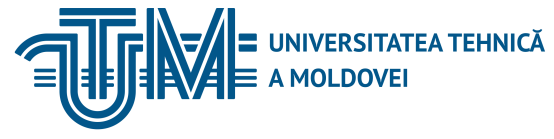 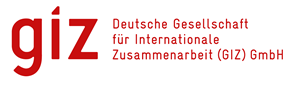 INSTITUTUL DE FORMARE CONTINUĂ ÎN DOMENIUL ALIMENTĂRII CU APĂ ŞI CANALIZĂRII
PENTRU MEMBRII ASOCIAȚIEI „MOLDOVA APĂ-CANAL”
Mijloacele primare de stingere a incendiului
 
	Pentru lichidarea focarelor de incendiu la faza iniţială cu forţele angajaţilor toate încăperile de producţie, auxiliare, depozitele, instalaţiile exterioare, precum şi sectoarele cu pericol de incendiu trebuie să fie asigurate cu mijloace primare de stingere a incendiilor, inventar şi scule pompiereşti în conformitate cu cerinţele normelor în vigoare.
17/10/2018
Natalia Ciobanu
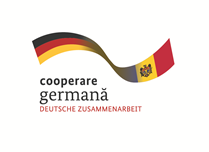 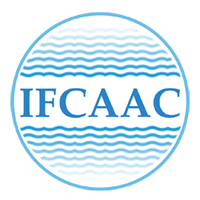 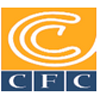 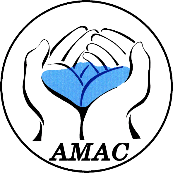 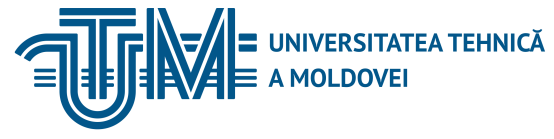 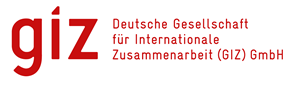 INSTITUTUL DE FORMARE CONTINUĂ ÎN DOMENIUL ALIMENTĂRII CU APĂ ŞI CANALIZĂRII
PENTRU MEMBRII ASOCIAȚIEI „MOLDOVA APĂ-CANAL”
Mijloacele primare de stingere a incendiilor sunt: hidrantele de incendiu interioare, stingătoarele de mână, pompele de mână, hidromonitoarele, butoaiele cu apă, lăzile cu nisip, învelitoarele din azbest sau prelată, inventarul şi sculele pompiereşti de mână (căldări, topoare, răngi, lopeţi, târnăcoape, căngi, standuri şi panouri pompiereşti etc.).
	Mijloacele de stingere a focarelor de incendiu care pot fi folosite cel mai efectiv la faza iniţială a incendiului sunt hidrantele interioare, stingătoarele, învelitoarele, nisipul.
17/10/2018
Natalia Ciobanu
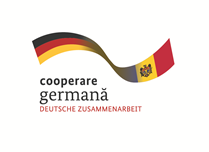 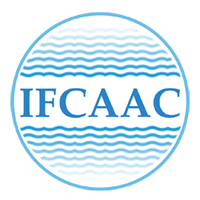 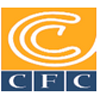 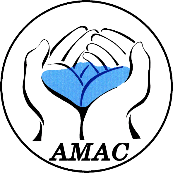 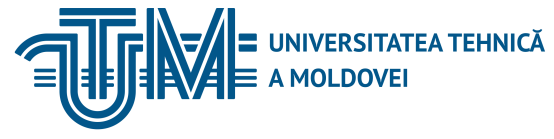 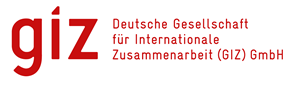 INSTITUTUL DE FORMARE CONTINUĂ ÎN DOMENIUL ALIMENTĂRII CU APĂ ŞI CANALIZĂRII
PENTRU MEMBRII ASOCIAȚIEI „MOLDOVA APĂ-CANAL”
Apeductul intern de incendiu se alimentează de la reţeaua antiincendiu externă. Hidrantele de incendiu interne se amplasează în dulăpioare sau nişe cu uşiţe sticluite în casa scării sau în coridoare la înălţimea de 1,35 m de la nivelul pardoselii. Numărul de hidrante se determină astfel ca jeturile de apă de la hidrantele megieşe să se acopere reciproc din furtunuri cu lungimea de 10 m. Hidrantele de incendiu trebuie să fie dotate cu furtunuri de lungimea de 10-20 m, ţeavă de refulare a apei şi dispozitive de conectare rapidă a furtunurilor. Productivitatea jetului hidrantului de incendiu trebuie să fie nu mai mică de 2,5 l/s.
17/10/2018
Natalia Ciobanu
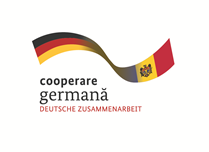 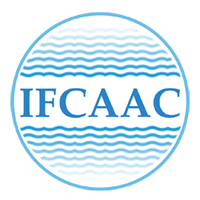 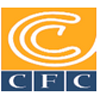 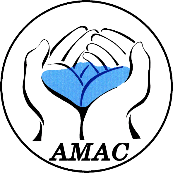 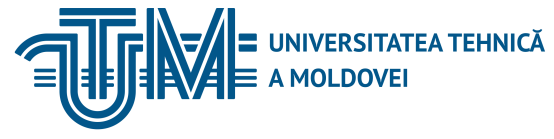 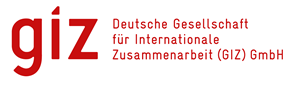 INSTITUTUL DE FORMARE CONTINUĂ ÎN DOMENIUL ALIMENTĂRII CU APĂ ŞI CANALIZĂRII
PENTRU MEMBRII ASOCIAȚIEI „MOLDOVA APĂ-CANAL”
Stingătoarele sunt destinate pentru stingerea aprinderilor şi incendiilor la faza iniţială de dezvoltare. După tipul substanţei de stingere ele pot fi cu spumă chimică, aeromecanică, cu dioxid de carbon, cu lichid, cu aerosoluri şi cu prafuri. În dependenţă de volum stingătoarele pot fi de capacitate mică (până la 5 l), industriale de mână (până la 10 l), mobile (peste 10 l). Stingătoarele se notează cu litere, care determină tipul lor, şi cu cifre, care indică capacitatea lor în litri.
17/10/2018
Natalia Ciobanu
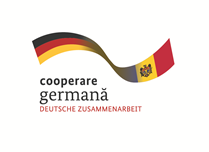 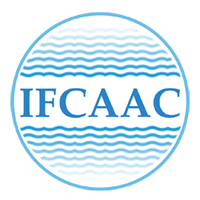 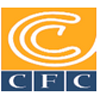 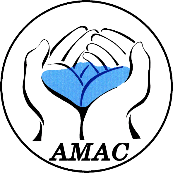 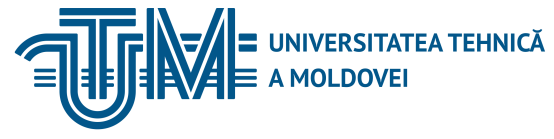 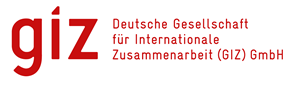 INSTITUTUL DE FORMARE CONTINUĂ ÎN DOMENIUL ALIMENTĂRII CU APĂ ŞI CANALIZĂRII
PENTRU MEMBRII ASOCIAȚIEI „MOLDOVA APĂ-CANAL”
Mijloacele de comunicare şi semnalizare despre incendiu
 	Mijloacele de comunicare şi semnalizare despre incendiu sunt destinate pentru informarea rapidă şi exactă despre incendiu şi locul apariţiei lui, acţionarea forţelor şi mijloacelor de  stingere a focului, dirijării centralizate cu subdiviziunile de combatere a incendiilor şi conducerea operativă cu lichidarea incendiului. Fiecare obiectiv al economiei naţionale trebuie să fie asigurat cu mijloace sigure de informare sau semnalizare despre apariţia incendiului.
17/10/2018
Natalia Ciobanu
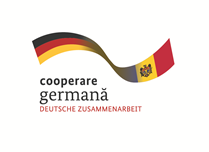 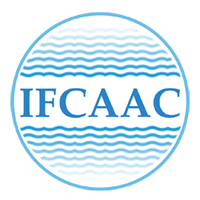 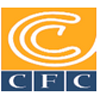 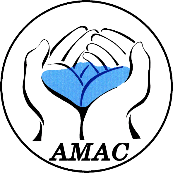 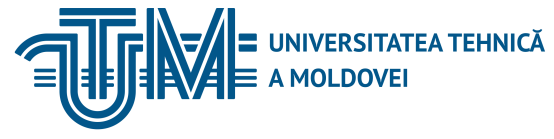 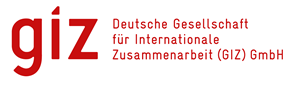 INSTITUTUL DE FORMARE CONTINUĂ ÎN DOMENIUL ALIMENTĂRII CU APĂ ŞI CANALIZĂRII
PENTRU MEMBRII ASOCIAȚIEI „MOLDOVA APĂ-CANAL”
Cel mai răspândit mijloc de informare sunt legătura telefonică orăşenească sau locală, telefonia mobilă (metoda pasivă de control a evenimentelor ce ţin de incendiu), când pentru chemarea echipelor de pompieri se formează numărul 112 (901).
	Sistemele de comunicare şi semnalizare de incendiu conform destinaţiei sunt clasificate în modul următor:
17/10/2018
Natalia Ciobanu
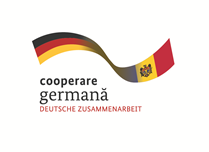 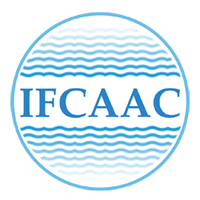 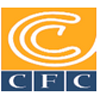 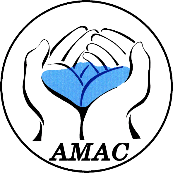 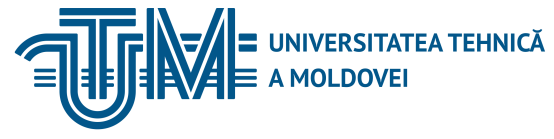 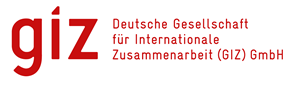 INSTITUTUL DE FORMARE CONTINUĂ ÎN DOMENIUL ALIMENTĂRII CU APĂ ŞI CANALIZĂRII
PENTRU MEMBRII ASOCIAȚIEI „MOLDOVA APĂ-CANAL”
semnalizare de pază contra incendiului– anunţă organele serviciului de pompieri (a întreprinderii, oraşului ) despre incendiu şi locul apariţiei acestuia – se asigură automat (cu ajutorul detectoarelor) sau manual prin apăsarea butonului sistemului de semnalizare despre incendiu, precum şi prin sistemul de legătură radiotelefonică sau telefonia mobilă;
17/10/2018
Natalia Ciobanu
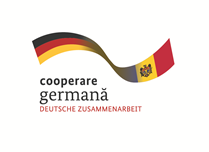 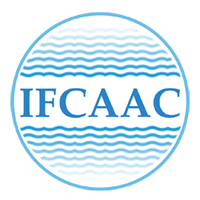 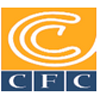 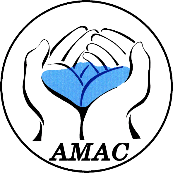 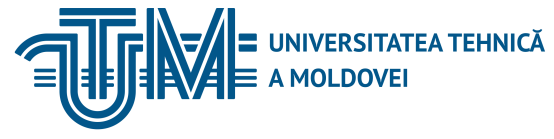 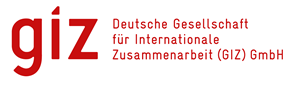 INSTITUTUL DE FORMARE CONTINUĂ ÎN DOMENIUL ALIMENTĂRII CU APĂ ŞI CANALIZĂRII
PENTRU MEMBRII ASOCIAȚIEI „MOLDOVA APĂ-CANAL”
- comunicaţie de comandă – asigură dirijarea operativă cu unităţile de pompieri şi acţiunea reciprocă cu serviciile orăşeneşti sau locale (poliţia, salvarea, serviciile de alimentare cu apă, energie etc.) – se asigură prin legătură radio sau telefonică;
	- radiocomunicaţie operativă - asigură dirijarea operativă cu echipele de pompieri la locul incendiului – se asigură cu ajutorul staţiilor radio portante şi automobilelor speciale de radiocomunicaţie.
17/10/2018
Natalia Ciobanu
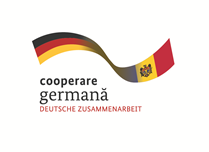 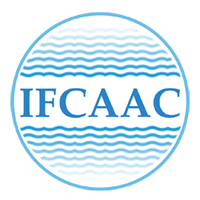 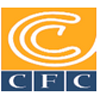 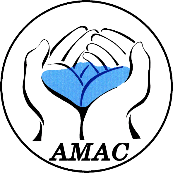 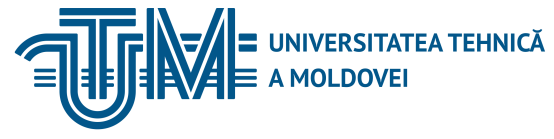 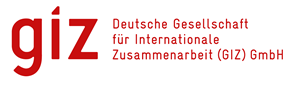 INSTITUTUL DE FORMARE CONTINUĂ ÎN DOMENIUL ALIMENTĂRII CU APĂ ŞI CANALIZĂRII
PENTRU MEMBRII ASOCIAȚIEI „MOLDOVA APĂ-CANAL”
Instalaţiile de stingere a incendiilor
 	Instalaţiile staţionare de stingere a incendiilor pot fi automate sau manuale cu acţionare de la distanţă. În dependentă de substanţa folosită pentru stingere aceste instalaţii pot fi cu apă, spumă, gaze inerte, vapori de apă, praf, iar în dependenţă de procedeul de stingere şi destinaţie pot fi instalaţii de stingere spaţială (cu gaze inerte sau prafuri, care asigură crearea în încăperile protejate a unui mediu ce nu întreţine arderea) şi de suprafaţă (cu apă, spumă sau praf, destinate pentru influenţa nemijlocită asupra suprafeţelor ce ard).
17/10/2018
Natalia Ciobanu
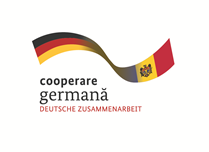 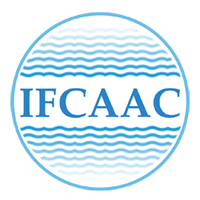 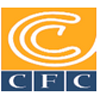 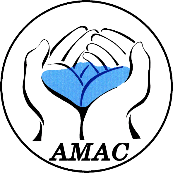 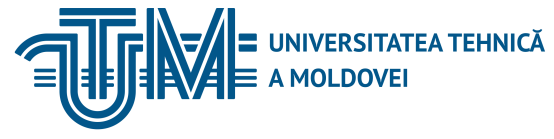 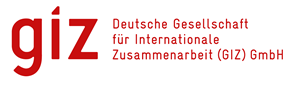 INSTITUTUL DE FORMARE CONTINUĂ ÎN DOMENIUL ALIMENTĂRII CU APĂ ŞI CANALIZĂRII
PENTRU MEMBRII ASOCIAȚIEI „MOLDOVA APĂ-CANAL”
Cea mai largă răspândire o au instalaţiile de tipul „Sprinkler” sau „Drencer” cu apă sau spumă. Instalaţiile „Sprinkler” se conectează automat la creşterea temperaturii mediului în încăpere până la o anumită limită. Drept detector serveşte însuşi dispozitivul „Sprinkler” dotat cu un lacăt uşor fuzibil ce se topeşte la creşterea temperaturii, deschizând gaura din conducta cu apă deasupra focarului de incendiu. Instalaţia „Sprinkler” constă dintr-un sistem de conducte magistrale şi de distribuţie, dotate cu dispozitive de stropire normal închise (stropitorul „Sprinkler”). Pe conducta magistrală se instalează dispozitivul de semnalizare şi control.
17/10/2018
Natalia Ciobanu
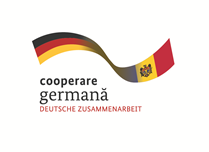 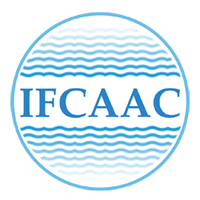 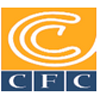 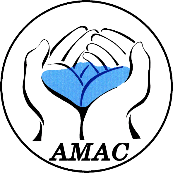 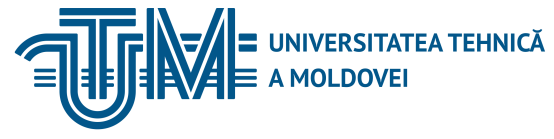 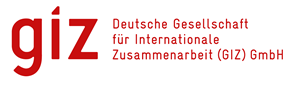 INSTITUTUL DE FORMARE CONTINUĂ ÎN DOMENIUL ALIMENTĂRII CU APĂ ŞI CANALIZĂRII
PENTRU MEMBRII ASOCIAȚIEI „MOLDOVA APĂ-CANAL”
În dependenţă de regimul termic din încăpere, sistemele „Sprinkler” pot fi cu apă (dacă temperatura în încăpere pe parcursul anului nu  este mai joasă de 4 °C), cu aer (pentru încăperile încălzite, însă în care nu poate fi garantată o temperatură de 4 °C şi mai mult pe parcursul celor mai friguroase 4 luni ale anului), apă-aer (pentru încăperi neîncălzite, în care temperatura mai mare de  4 °C se menţine pe parcursul a 8 luni).
17/10/2018
Natalia Ciobanu
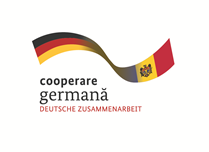 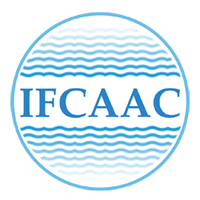 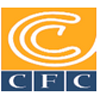 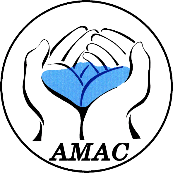 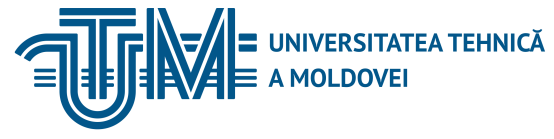 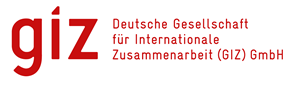 INSTITUTUL DE FORMARE CONTINUĂ ÎN DOMENIUL ALIMENTĂRII CU APĂ ŞI CANALIZĂRII
PENTRU MEMBRII ASOCIAȚIEI „MOLDOVA APĂ-CANAL”
Spre deosebite de sistemul cu apă, la care toate conductele sunt umplute cu apă în permanenţă, sistemul „Sprinkler” cu aer este umplut cu apă doar până la dispozitivul de semnalizare şi control. Conductele de distribuire, amplasate mai sus de acest dispozitiv, sunt umplute cu aer comprimat cu ajutorul compresorului. În caz de incendiu aerul se elimină din conducte prin stropitoarele ce s-au deschis şi apa umple sistemul, acţionând asupra focarului de incendiu prin aceleaşi stropitoare. Sistemul cu apă-aer este o combinaţie a sistemelor cu apă şi aer. În perioada rece a anului acest sistem este umplut cu aer.
17/10/2018
Natalia Ciobanu
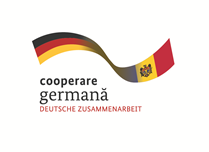 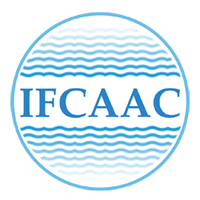 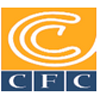 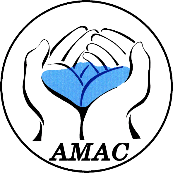 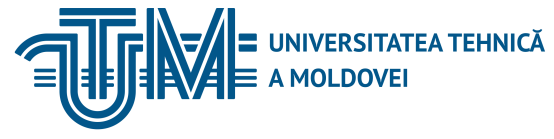 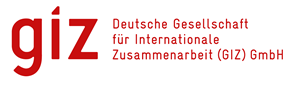 INSTITUTUL DE FORMARE CONTINUĂ ÎN DOMENIUL ALIMENTĂRII CU APĂ ŞI CANALIZĂRII
PENTRU MEMBRII ASOCIAȚIEI „MOLDOVA APĂ-CANAL”
Instalaţiile „Drencer” după construcţie sunt aproape similare celor „Sprinkler”, cu excepţia că dispozitivele de stropire (drencer) sunt deschise, iar sistemul nu este umplut cu materialul de stingere. Conectarea acestui sistem se efectuează manual sau automat, după primirea semnalului de la detectorul automat de incendiu, cu ajutorul unui nod de acţionare–control instalat pe conducta magistrală. Spre deosebire de sistemul „Sprinkler”, la care sunt acţionate doar stropitoarele instalate deasupra focarului de incendiu, la conectarea sistemului „Drencer” se stropeşte toată suprafaţa încăperii.
17/10/2018
Natalia Ciobanu
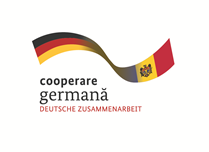 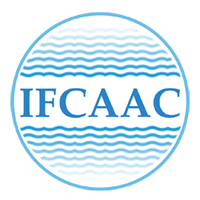 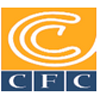 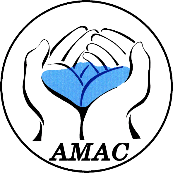 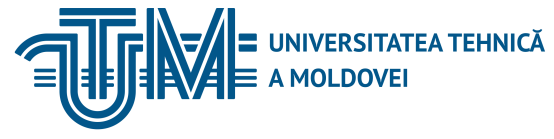 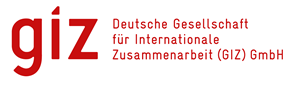 INSTITUTUL DE FORMARE CONTINUĂ ÎN DOMENIUL ALIMENTĂRII CU APĂ ŞI CANALIZĂRII
PENTRU MEMBRII ASOCIAȚIEI „MOLDOVA APĂ-CANAL”
Aceste instalaţii sunt destinate pentru protecţia încăperilor în care este posibilă răspândirea rapidă a incendiului (încăperi cu cantităţi considerabile de lichide uşor inflamabile).
	De regulă, sistemele „Sprinkler” şi „Drencer” folosesc pentru stingere apa, dar pot fi folosite şi pentru aplicarea spumei aeromecanice în rezultatul unor modificări neesenţiale.
17/10/2018
Natalia Ciobanu
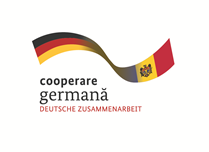 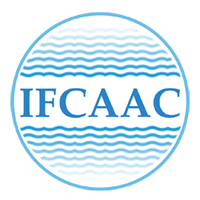 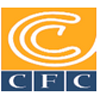 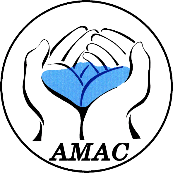 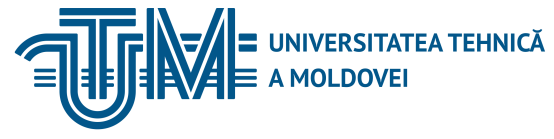 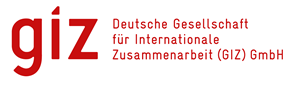 INSTITUTUL DE FORMARE CONTINUĂ ÎN DOMENIUL ALIMENTĂRII CU APĂ ŞI CANALIZĂRII
PENTRU MEMBRII ASOCIAȚIEI „MOLDOVA APĂ-CANAL”
În instalaţiile de stingere spaţială (cu gaze) în calitate de material de stingere este folosit dioxidul de carbon, hladon 114V2 şi amestecul hladon-dioxid de carbon. Sistemul poate fi acţionat automat sau manual. Instalaţiile cu gaze au un şir de priorităţi faţă de alte sisteme: eficacitate mare, stingere rapidă (circa 120 s.), facilitatea automatizării şi nu sunt costisitoare. Prioritatea principală este posibilitatea flegmatizării, adică crearea mediului ce nu întreţine arderea şi preîntâmpină crearea mediului cu pericol de explozie.
17/10/2018
Natalia Ciobanu
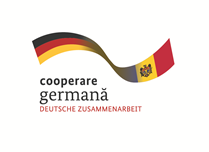 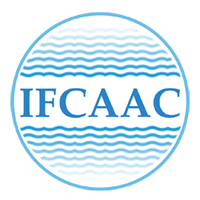 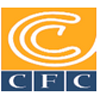 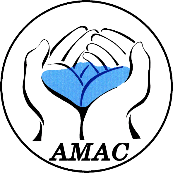 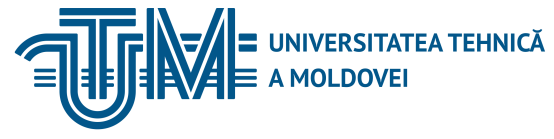 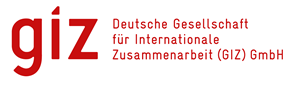 INSTITUTUL DE FORMARE CONTINUĂ ÎN DOMENIUL ALIMENTĂRII CU APĂ ŞI CANALIZĂRII
PENTRU MEMBRII ASOCIAȚIEI „MOLDOVA APĂ-CANAL”
Protecţia oamenilor în caz de incendiu
	Incendiile ce au loc la întreprinderile industriale şi în instituţii adesea capătă proporţii considerabile, sunt însoţite de mari pagube materiale, iar uneori şi de victime omeneşti. Factorii de bază sub acţiunea cărora au loc accidentele, otrăvirile, moartea oamenilor, precum şi paguba  materială sunt: focul deschis, scânteile, iradierea termică, temperatura sporită a mediului şi a obiectelor înconjurătoare, produsele toxice ale arderii, fumul, insuficienţa de oxigen, prăbuşirea construcţiilor şi instalaţiilor, explozia conductelor şi aparatelor etc.
17/10/2018
Natalia Ciobanu
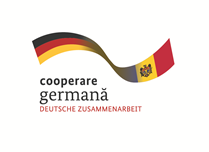 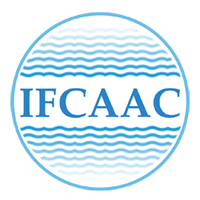 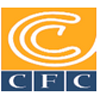 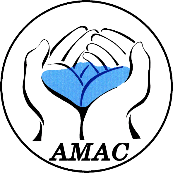 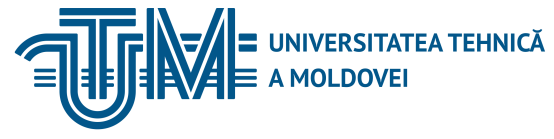 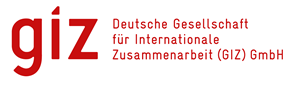 INSTITUTUL DE FORMARE CONTINUĂ ÎN DOMENIUL ALIMENTĂRII CU APĂ ŞI CANALIZĂRII
PENTRU MEMBRII ASOCIAȚIEI „MOLDOVA APĂ-CANAL”
Acţiunea nemijlocită a flăcării asupra corpului omului provoacă arsuri. Un pericol sporit îl prezintă aprinderea hainelor, care dacă nu sunt stinse la timp cauzează moartea. Iradierea termică cu o intensitate mai mare de 1,5-2  kW/m2 provoacă arsuri ale suprafeţelor neprotejate ale corpului, ochilor etc.
	Temperatura de 60-70 °C este periculoasă pentru viaţa omului, mai ales în cazul umidităţii sporite.
17/10/2018
Natalia Ciobanu
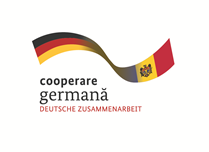 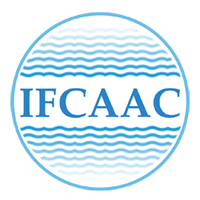 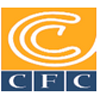 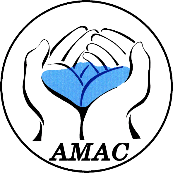 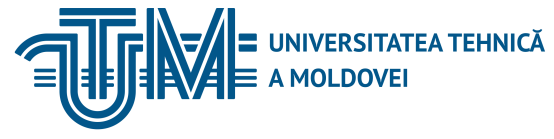 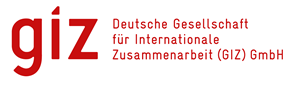 INSTITUTUL DE FORMARE CONTINUĂ ÎN DOMENIUL ALIMENTĂRII CU APĂ ŞI CANALIZĂRII
PENTRU MEMBRII ASOCIAȚIEI „MOLDOVA APĂ-CANAL”
Cauza victimelor omeneşti în timpul incendiilor în majoritatea cazurilor sunt produsele toxice ale arderii şi nicidecum focul sau temperatura înaltă.
Dioxidul de carbon în concentraţie de 3 - 4,5 % prezintă pericol pentru viaţă, dacă este inhalat timp de 30 min., iar concentraţia de 10 % provoacă moartea momentană.
	Concentraţia de 0,5 % CO provoacă moartea peste câteva minute. De regulă, în timpul incendiilor în încăperile închise şi în subsoluri concentraţia oxidului de carbon depăşeşte cu mult concentraţia mortală.
17/10/2018
Natalia Ciobanu
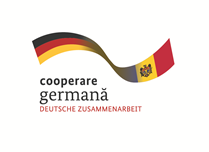 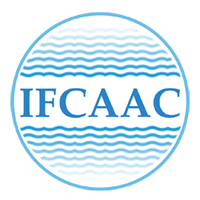 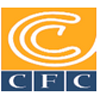 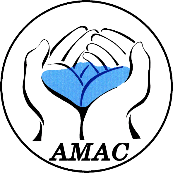 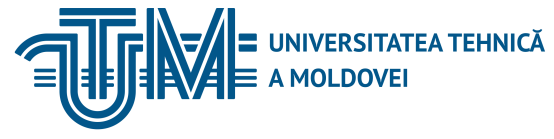 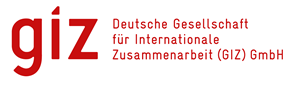 INSTITUTUL DE FORMARE CONTINUĂ ÎN DOMENIUL ALIMENTĂRII CU APĂ ŞI CANALIZĂRII
PENTRU MEMBRII ASOCIAȚIEI „MOLDOVA APĂ-CANAL”
Cauzele victimelor omeneşti în diferite zone ale incendiului sunt:
	- în zona arderii – arderea sau supraîncălzirea omului, prăbuşirea construcţiilor şi instalaţiilor;
	- în zona iradierii – supraîncălzirea omului;
	- în zona produselor arderii – inhalarea produselor toxice, pierderea vizibilităţii şi orientării, asfixia din lipsă de oxigen;
	- în zona exploziei – unda percutantă, aruncarea schijelor, aşchiilor, cioburilor şi prăbuşirea construcţiilor.
17/10/2018
Natalia Ciobanu
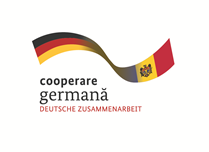 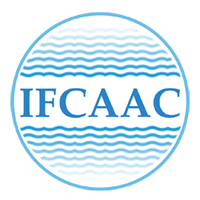 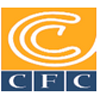 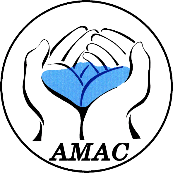 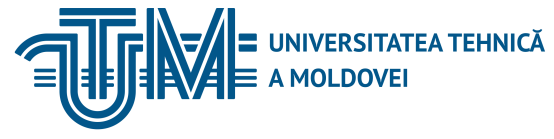 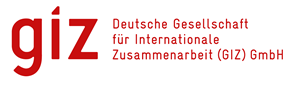 INSTITUTUL DE FORMARE CONTINUĂ ÎN DOMENIUL ALIMENTĂRII CU APĂ ŞI CANALIZĂRII
PENTRU MEMBRII ASOCIAȚIEI „MOLDOVA APĂ-CANAL”
Securitatea oamenilor în caz de incendiu se asigură prin:
	- măsuri constructive de amenajare a căilor de evacuare, amplasarea raţională a încăperilor;
	- măsuri orientate spre limitarea extinderii incendiului şi a produselor arderii (bariere antifoc, sisteme de protecţie antifum, instalaţii automate de stingere etc.);
	- elaborarea planurilor de evacuare a oamenilor, instruirea personalului privind regulile de securitate la incendii, îndeosebi comportarea în caz de incendiu;
17/10/2018
Natalia Ciobanu
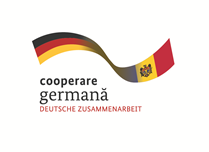 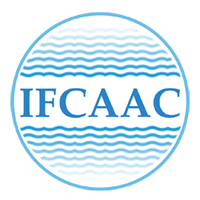 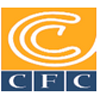 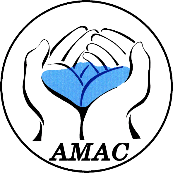 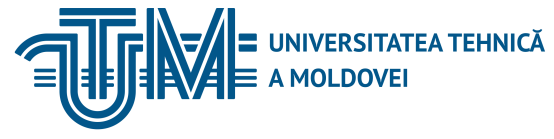 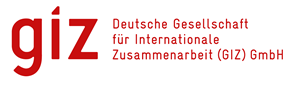 INSTITUTUL DE FORMARE CONTINUĂ ÎN DOMENIUL ALIMENTĂRII CU APĂ ŞI CANALIZĂRII
PENTRU MEMBRII ASOCIAȚIEI „MOLDOVA APĂ-CANAL”
- organizarea evacuării la timp a oamenilor prin folosirea mijloacelor colective şi individuale de protecţie, precum şi conectarea la timp a mijloacelor de protecţie antifum;
	- menţinerea în ordine a utilajului special ce favorizează evacuarea cu succes a personalului în caz de incendiu sau situaţie de avarie (sistemele de informare, iluminare, semnele de securitate etc.);
	- limitarea folosirii materialelor combustibile, precum şi a materialelor capabile să răspândească repede arderea pe suprafaţă pentru făţuirea încăperilor prin care trec căile de evacuare;
17/10/2018
Natalia Ciobanu
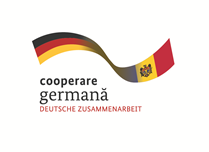 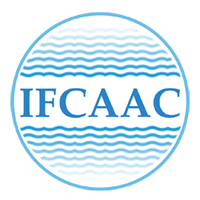 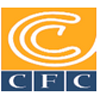 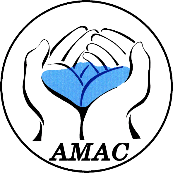 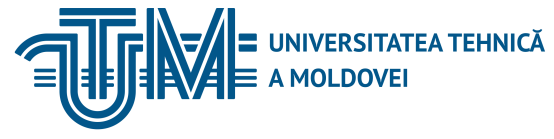 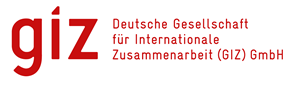 INSTITUTUL DE FORMARE CONTINUĂ ÎN DOMENIUL ALIMENTĂRII CU APĂ ŞI CANALIZĂRII
PENTRU MEMBRII ASOCIAȚIEI „MOLDOVA APĂ-CANAL”
- stabilirea unui control sistematic din partea administraţiei asupra păstrării şi circulaţiei materialelor şi substanţelor combustibile şi explozive, respectării măsurilor de securitate la executarea lucrărilor cu foc deschis, exploatarea corectă a instalaţiilor electrice.
17/10/2018
Natalia Ciobanu
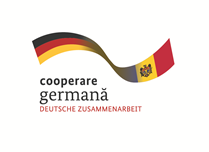 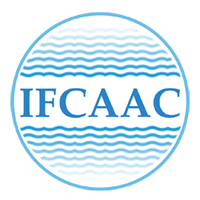 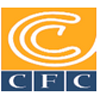 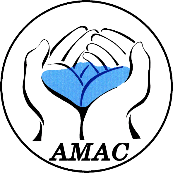 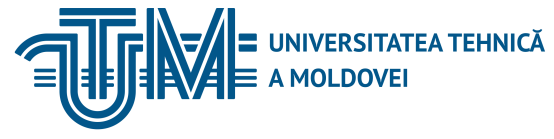 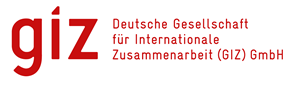 INSTITUTUL DE FORMARE CONTINUĂ ÎN DOMENIUL ALIMENTĂRII CU APĂ ŞI CANALIZĂRII
PENTRU MEMBRII ASOCIAȚIEI „MOLDOVA APĂ-CANAL”
Cerinţe (reguli) de securitate la incendii 
la elaborarea planului general al întreprinderii industriale
 
	La elaborarea planului general al întreprinderilor industriale, pe lângă asigurarea celor mai prielnice condiţii pentru desfăşurarea procesului de producţie la întreprindere, folosirea raţională a terenurilor şi eficacitatea maximală a investiţiilor capitale este necesar:
să se asigure distanţe nepericuloase de la graniţele întreprinderilor industriale până la zona locativ-socială;
17/10/2018
Natalia Ciobanu
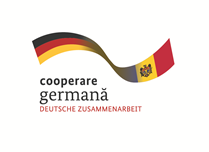 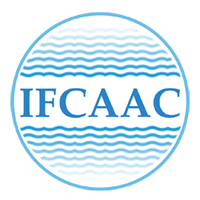 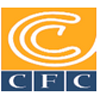 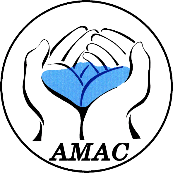 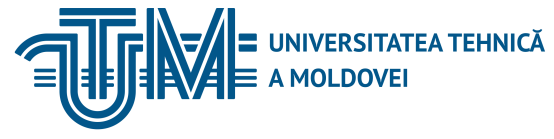 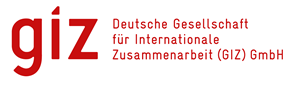 INSTITUTUL DE FORMARE CONTINUĂ ÎN DOMENIUL ALIMENTĂRII CU APĂ ŞI CANALIZĂRII
PENTRU MEMBRII ASOCIAȚIEI „MOLDOVA APĂ-CANAL”
- să se respecte spaţiile de securitate împotriva incendiilor dintre clădiri şi instalaţii în conformitate cu normele privind rezistenţa lor la foc;
	- să se grupeze în zone aparte clădirile şi instalaţiile înrudite după destinaţia funcţională sau indicele de pericol de incendiu şi explozii;
	- să se amplaseze clădirile ţinând cont de relieful localităţii şi direcţia vânturilor dominante;
	- să se asigure teritoriul întreprinderii cu drumuri şi un număr suficient de intrări-ieşiri.
17/10/2018
Natalia Ciobanu
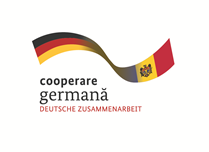 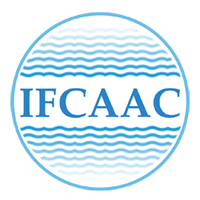 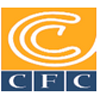 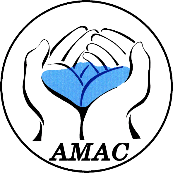 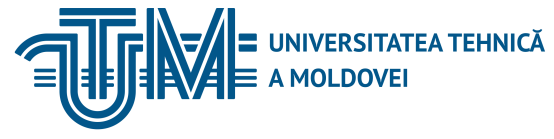 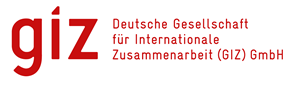 INSTITUTUL DE FORMARE CONTINUĂ ÎN DOMENIUL ALIMENTĂRII CU APĂ ŞI CANALIZĂRII
PENTRU MEMBRII ASOCIAȚIEI „MOLDOVA APĂ-CANAL”
În majoritatea cazurilor distanţa dintre întreprinderile industriale şi zona locativ-socială este dictată de necesitatea creării zonelor sanitare de protecţie care, de regulă, depăşesc ca valoare dimensiunea spaţiilor de securitate la incendiu.
	Zonarea funcţionala a teritoriului se înfăptuieşte ţinând cont de legăturile tehnologice, cerinţele de securitate la incendiu şi sanitaro-igienice, traficul de încărcături şi felul de transport, graficul de construcţie a obiectivelor.
17/10/2018
Natalia Ciobanu
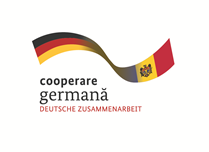 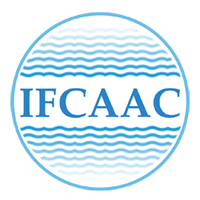 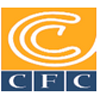 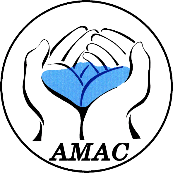 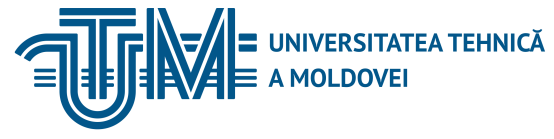 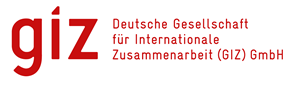 INSTITUTUL DE FORMARE CONTINUĂ ÎN DOMENIUL ALIMENTĂRII CU APĂ ŞI CANALIZĂRII
PENTRU MEMBRII ASOCIAȚIEI „MOLDOVA APĂ-CANAL”
La amplasarea depozitelor de produse petroliere se ţine cont de relieful localităţii. Este interzisă amplasarea acestor depozite pe înălţimi. Pentru a exclude vărsarea şi scurgerea produselor petroliere în caz de avarie, aceste rezervoare se împejmuiesc cu valuri de pământ.
	Întreprinderile cu suprafaţa mai mare de 5 ha sau lungimea mai mare de 1000 m vor avea cel puţin două intrări-ieşiri pentru transport, amplasate la o distanţă nu mai mare de 1500 m.
17/10/2018
Natalia Ciobanu
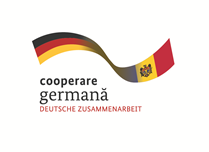 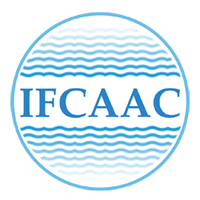 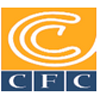 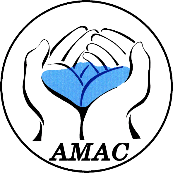 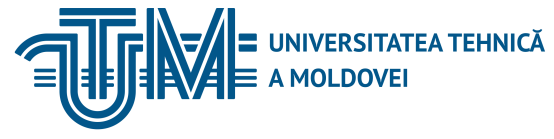 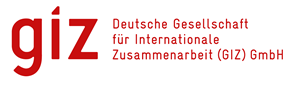 INSTITUTUL DE FORMARE CONTINUĂ ÎN DOMENIUL ALIMENTĂRII CU APĂ ŞI CANALIZĂRII
PENTRU MEMBRII ASOCIAȚIEI „MOLDOVA APĂ-CANAL”
Drumurile pe teritoriul întreprinderii se execută, de regulă, inelare. În cazul drumurilor înfundate acestea vor fi prevăzute cu ocolişuri inelare sau cu teren de intoarcere cu dimensiunea nu mai mică de 12 x 12 m. Distanţa de la marginea părţii carosabile a drumurilor auto până la clădiri şi instalaţii se va afla în limitele 1,5...12 m, în dependenţă de lungimea clădirii şi prezenţa porţilor de intrare în clădire pentru automobile.
17/10/2018
Natalia Ciobanu
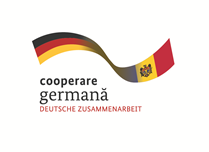 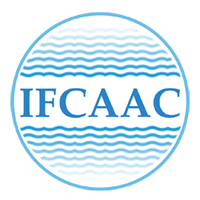 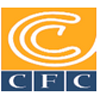 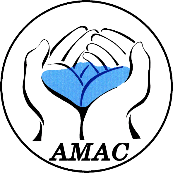 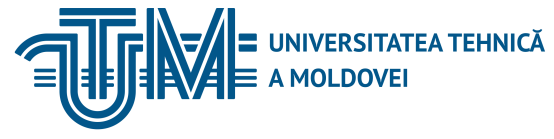 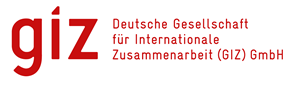 INSTITUTUL DE FORMARE CONTINUĂ ÎN DOMENIUL ALIMENTĂRII CU APĂ ŞI CANALIZĂRII
PENTRU MEMBRII ASOCIAȚIEI „MOLDOVA APĂ-CANAL”
Pe toată lungimea clădirilor şi instalaţiilor trebuie asigurat accesul autospecialelor de intervenţie: dintr-o parte – la lăţimea clădirii sau instalaţiei până la 18 m şi din două părţi - când lăţimea se află în limitele 18...100 m. La clădirile cu suprafaţa de construcţie mai mare de 10 ha sau lăţimea mai mare de 100 m accesul autospecialelor trebuie asigurat din toate părţile. Dacă din condiţii de producţie drumurile nu sunt necesare, accesul autospecialelor se admite a fi prevăzut pe suprafeţe nivelate cu o lăţime de 3,5 m, întărite cu materiale locale.
17/10/2018
Natalia Ciobanu
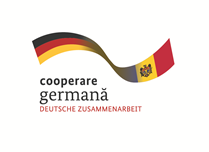 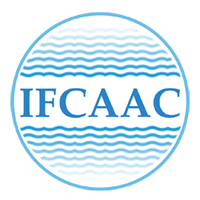 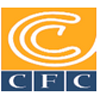 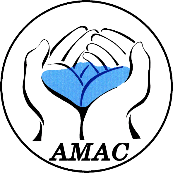 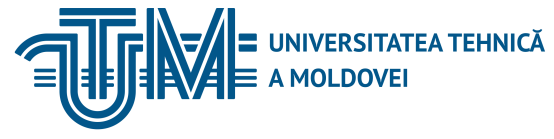 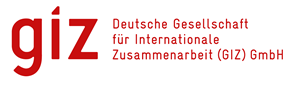 INSTITUTUL DE FORMARE CONTINUĂ ÎN DOMENIUL ALIMENTĂRII CU APĂ ŞI CANALIZĂRII
PENTRU MEMBRII ASOCIAȚIEI „MOLDOVA APĂ-CANAL”
Aceste fâşii vor avea o mică înclinaţie pentru scurgerea apelor. Nu se prevede accesul autospecialelor către clădirile şi instalaţiile confecţionate din materiale şi construcţii incombustibile şi în care se exclude posibilitatea aprinderilor.
	Distanţa maximală de la marginea părţii carosabile sau suprafeţei nivelate, ce asigură accesul autospecialelor, până la pereţii clădirilor cu înălţimea până la 12 m trebuie să fie de 25 m, înălţimea 12...28 m -18 m, înălţimea mai mare de 28 m -10 m. Aceste cerinţe sunt dictate de necesitatea instalării autoscărilor de incendiu.
17/10/2018
Natalia Ciobanu
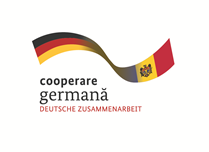 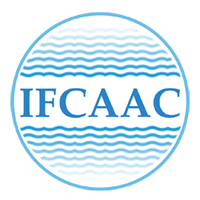 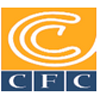 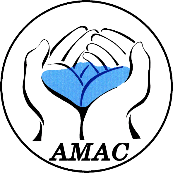 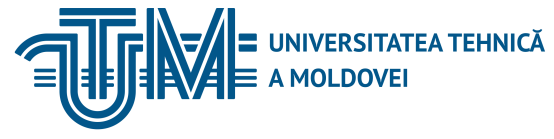 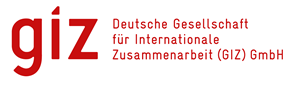 INSTITUTUL DE FORMARE CONTINUĂ ÎN DOMENIUL ALIMENTĂRII CU APĂ ŞI CANALIZĂRII
PENTRU MEMBRII ASOCIAȚIEI „MOLDOVA APĂ-CANAL”
La elaborarea planului general al întreprinderii este necesar a determina locul de amplasare al unităţii de pompieri. Depoul de pompieri, de regulă, se amplasează pe sectoare izolate cu acces liber la drumurile publice şi deservesc mai multe întreprinderi. Raza de deservire a depoului de pompieri nu trebuie să depăşească 2,5 km pentru întreprinderile de categoriile A, Б, В1…В4 şi 5 km pentru categoriile Г, Д. Raza de deservire se micşorează cu 40 %, dacă pe teritoriul întreprinderilor clădirile cu gradul III-V de rezistenţă la foc ocupă 50 %  şi mai mult din teritoriul ocupat de construcţii.
17/10/2018
Natalia Ciobanu
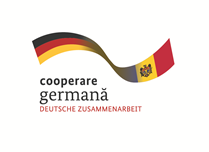 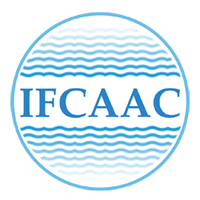 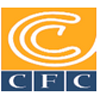 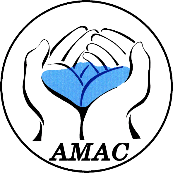 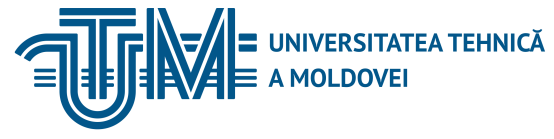 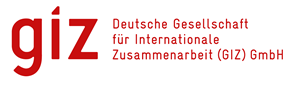 INSTITUTUL DE FORMARE CONTINUĂ ÎN DOMENIUL ALIMENTĂRII CU APĂ ŞI CANALIZĂRII
PENTRU MEMBRII ASOCIAȚIEI „MOLDOVA APĂ-CANAL”
Protecţia împotriva incendiilor pe şantierul de construcţie
 
Amplasarea clădirilor şi instalaţiilor
 
	Amplasarea obiectului construit, a clădirilor auxiliare, a depozitelor şi a altor instalaţii trebuie să asigure condiţii normale pentru desfăşurarea lucrărilor de construcţii-montaj şi protecţia contra incendiilor.
17/10/2018
Natalia Ciobanu
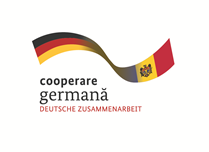 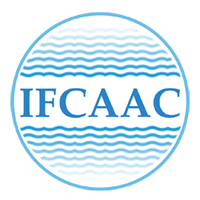 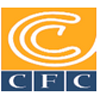 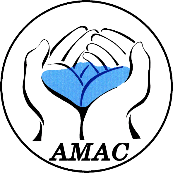 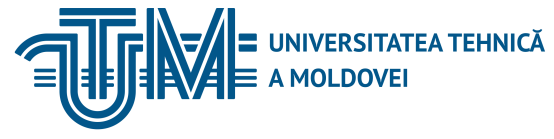 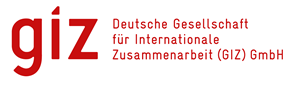 INSTITUTUL DE FORMARE CONTINUĂ ÎN DOMENIUL ALIMENTĂRII CU APĂ ŞI CANALIZĂRII
PENTRU MEMBRII ASOCIAȚIEI „MOLDOVA APĂ-CANAL”
Pentru a asigura protecţia împotriva incendiilor şantierul de construcţii trebuie separat în zone: zona încăperilor administrativ-sociale; zona depozitelor; zona instalaţiilor de transport ce deservesc şantierul; zona atelierelor şi secţiilor; zona lucrărilor de construcţii-montaj cu mijloacele de mecanizare, materialele şi construcţiile necesare.
	Clădirile şi instalaţiile în curs de desfăşurare a lucrărilor de construcţii-montaj, precum şi clădirile auxiliare trebuie să fie dotate cu mijloace primare de stingere a incendiilor.
17/10/2018
Natalia Ciobanu
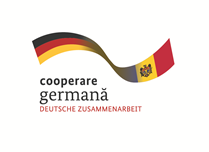 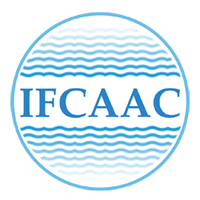 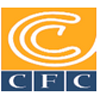 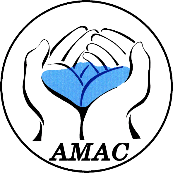 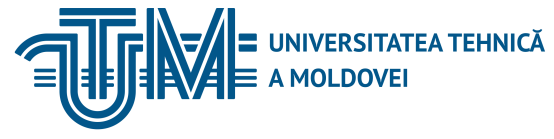 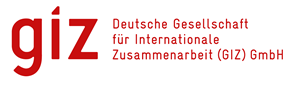 INSTITUTUL DE FORMARE CONTINUĂ ÎN DOMENIUL ALIMENTĂRII CU APĂ ŞI CANALIZĂRII
PENTRU MEMBRII ASOCIAȚIEI „MOLDOVA APĂ-CANAL”
Pentru a preveni răspândirea focului de la un obiect la altul şi a manevra reuşit tehnica de stins incendiul şi subdiviziunile de pompieri între zone, precum şi între clădiri şi instalaţii aparte, trebuie prevăzute spaţii de protecţie contra incendiilor în conformitate cu cerinţele normelor în vigoare.
Pentru a asigura un regim eficient de protecţie contra incendiilor şantierul de construcţie trebuie îngrădit, iar construcţiile şi instalaţiile care nu vor fi utilizate în procesul realizării construcţiilor trebuie demolate.
17/10/2018
Natalia Ciobanu
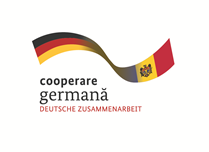 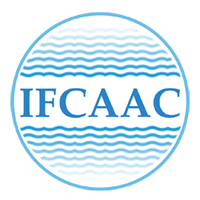 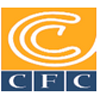 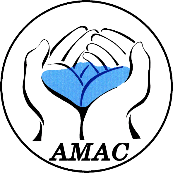 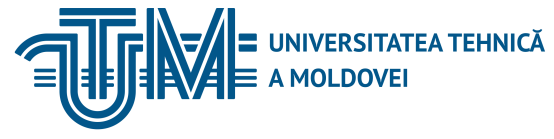 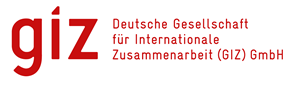 INSTITUTUL DE FORMARE CONTINUĂ ÎN DOMENIUL ALIMENTĂRII CU APĂ ŞI CANALIZĂRII
PENTRU MEMBRII ASOCIAȚIEI „MOLDOVA APĂ-CANAL”
Toate obiectele şantierului de construcţie trebuie amplasate cu considerarea reliefului şi direcţiei vânturilor dominante astfel, ca depozitele de materiale combustibile şi lubrifiante să fie cât mai jos după relief, iar instalaţiile cu foc activ (cazane pentru fiert bitum, cazangerii, fierării etc.) în partea dosită de vânt faţă de stivele de cherestea şi materiale lemnoase.
	Toate obiectele auxiliare (depozite, încăperi provizorii, sectoarele lucrărilor de sudare, secţiile de cherestea etc.) trebuie construite pe locurile determinate de planul general de construcţie.
17/10/2018
Natalia Ciobanu
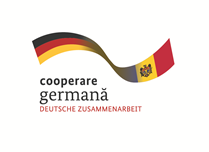 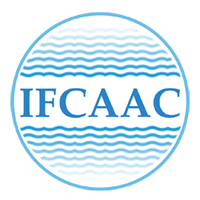 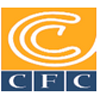 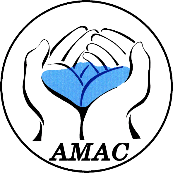 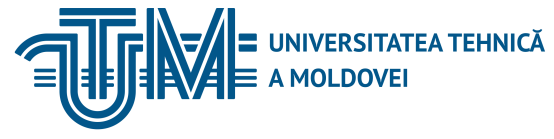 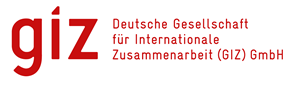 INSTITUTUL DE FORMARE CONTINUĂ ÎN DOMENIUL ALIMENTĂRII CU APĂ ŞI CANALIZĂRII
PENTRU MEMBRII ASOCIAȚIEI „MOLDOVA APĂ-CANAL”
Instalaţiile provizorii care nu sunt prevăzute în planul general de construcţie nu vor fi executate fără acordul organelor locale de supraveghere şi de combatere a incendiilor.
	Clădirile şi instalaţiile provizorii prevăzute de proiectul organizării de şantier (POŞ) trebuie să corespundă cerinţelor de protecţie contra incendiilor.
	Drumurile şi căile interioare de acces
	Drumurile şi căile interioare de acces ale şantierului de construcţie se execută înainte de începerea lucrărilor ciclului zero.
17/10/2018
Natalia Ciobanu
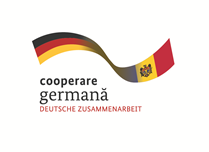 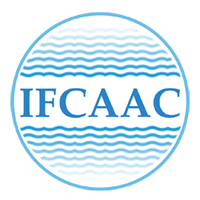 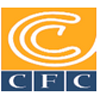 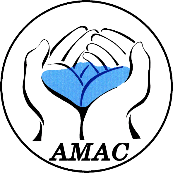 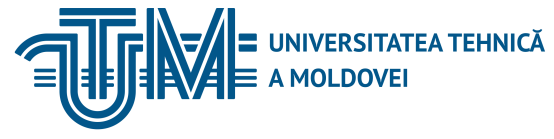 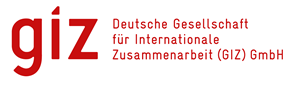 INSTITUTUL DE FORMARE CONTINUĂ ÎN DOMENIUL ALIMENTĂRII CU APĂ ŞI CANALIZĂRII
PENTRU MEMBRII ASOCIAȚIEI „MOLDOVA APĂ-CANAL”
Şantierele mari trebuie să aibă prevăzute cel puţin două intrări-ieşiri, pentru a asigura condiţii de concentrare rapidă a forţelor şi mijloacelor de lichidare a incendiilor.
	Drumurile şantierului trebuie să fie unite cu drumurile publice şi să aibă dimensiuni şi îmbrăcăminte care să permită circulaţia liberă a transportului şi a tehnicii de stins incendiul în orice anotimp, la orice obiect sau instalaţie, inclusiv la cele provizorii, precum şi la sursele de alimentare cu apă contra incendiilor.
17/10/2018
Natalia Ciobanu
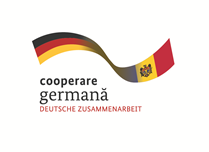 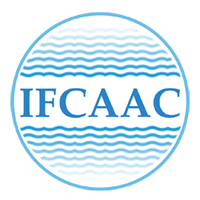 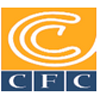 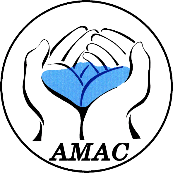 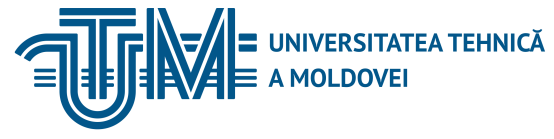 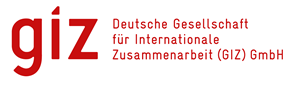 INSTITUTUL DE FORMARE CONTINUĂ ÎN DOMENIUL ALIMENTĂRII CU APĂ ŞI CANALIZĂRII
PENTRU MEMBRII ASOCIAȚIEI „MOLDOVA APĂ-CANAL”
Drumurile înfundate trebuie să fie prevăzute cu terenuri de cel puţin (12 x 12) m pentru întoarcerea tehnicii de stins incendiul şi a maşinilor de pompieri.
	Trebuie asigurat accesul liber la toate clădirile în curs de construcţie sau exploatare.
	Toate drumurile şi căile de acces trebuie să fie libere pentru circulaţie, să se menţină în stare perfectă, iar noaptea trebuie să fie iluminate.
17/10/2018
Natalia Ciobanu
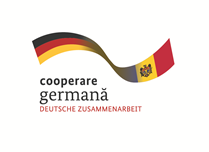 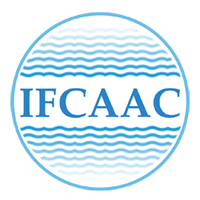 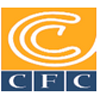 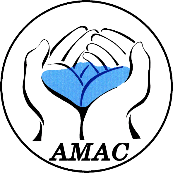 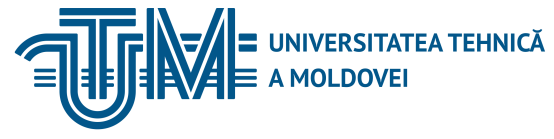 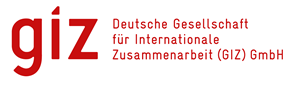 INSTITUTUL DE FORMARE CONTINUĂ ÎN DOMENIUL ALIMENTĂRII CU APĂ ŞI CANALIZĂRII
PENTRU MEMBRII ASOCIAȚIEI „MOLDOVA APĂ-CANAL”
Este interzisă aglomerarea sau blocarea trecerilor, a pasajelor, a căilor de acces, a intrărilor şi ieşirilor din clădire,  precum şi blocarea accesului la inventarul şi utilajul de stins incendiul, hidrantele de incendiu şi la mijloacele de comunicaţie despre incendiu.
	Păstrarea şi depozitarea materialelor cu pericol de incendiu sau  de explozie.
	Lichidele uşor inflamabile şi combustibile trebuie păstrate în clădiri executate din materiale incombustibile.
17/10/2018
Natalia Ciobanu
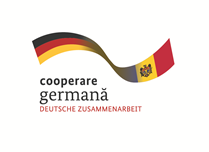 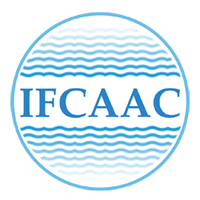 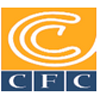 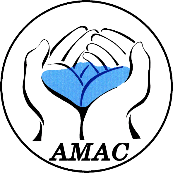 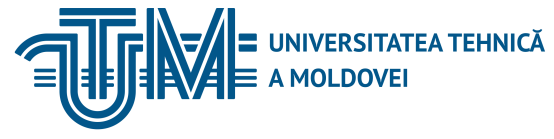 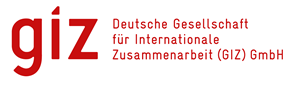 INSTITUTUL DE FORMARE CONTINUĂ ÎN DOMENIUL ALIMENTĂRII CU APĂ ŞI CANALIZĂRII
PENTRU MEMBRII ASOCIAȚIEI „MOLDOVA APĂ-CANAL”
Este interzisă păstrarea lichidelor cu temperatura de inflamabilitate mai joasă de 28 °C în subsoluri sau demisoluri.
	Este interzisă păstrarea lichidelor uşor inflamabile şi a celor inflamabile în ambalaje deschise.
	Turnarea lichidelor uşor inflamabile se admite numai în ambalaje care se închid ermetic, cu ajutorul pompelor, prin pâlnii cu plasă din cupru.
	Este interzisă turnarea lichidelor uşor inflamabile cu ajutorul căldărilor (găleţilor).
17/10/2018
Natalia Ciobanu
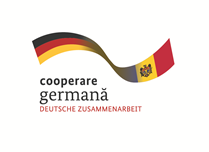 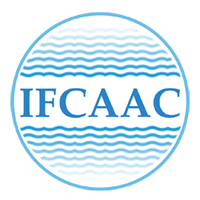 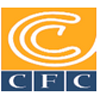 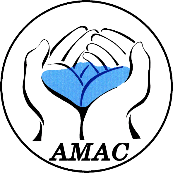 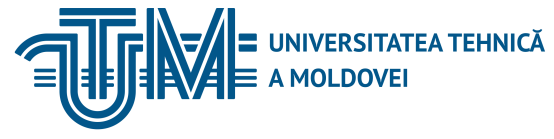 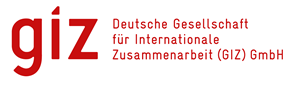 INSTITUTUL DE FORMARE CONTINUĂ ÎN DOMENIUL ALIMENTĂRII CU APĂ ŞI CANALIZĂRII
PENTRU MEMBRII ASOCIAȚIEI „MOLDOVA APĂ-CANAL”
Ambalajele goale, în care s-au păstrat lichide uşor inflamabile, trebuie depozitate pe terenuri special amenajate în acest scop.
	Spaţiile antiincendii dintre depozitele de lichide inflamabile şi uşor inflamabile se stabilesc în conformitate cu normativele în vigoare.
	Deşeurile lemnoase trebuie înlăturate zilnic de la locurile de executare a lucrărilor şi de pe teritoriul construcţiei în locuri special amenajate.
	Locurile de depozitare a deşeurilor lemnoase trebuie amenajate la cel puţin 50 m  de la cele mai apropiate clădiri sau de la hotarele depozitelor de cherestea.
17/10/2018
Natalia Ciobanu
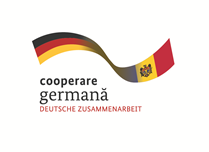 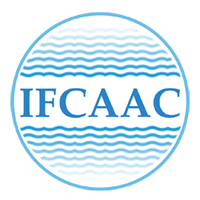 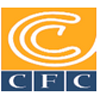 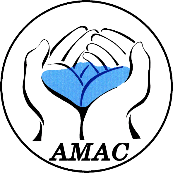 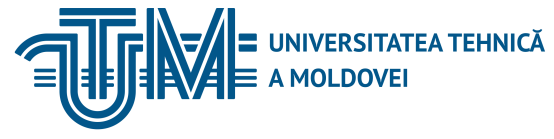 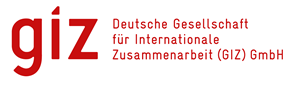 INSTITUTUL DE FORMARE CONTINUĂ ÎN DOMENIUL ALIMENTĂRII CU APĂ ŞI CANALIZĂRII
PENTRU MEMBRII ASOCIAȚIEI „MOLDOVA APĂ-CANAL”
Este interzisă depozitarea rumeguşului de lemn împreună cu alte deşeuri lemnoase.
Deşeurile de altă natură (cârpe, strujitură de metal etc.) se depozitează separat de deşeurile lemnoase.
	Buteliile pentru gaze trebuie depozitate în încăperi bine ventilate, în care este exclusă pătrunderea directă a razelor solare.
	Este interzisă păstrarea în aceeaşi încăpere a buteliilor cu oxigen şi a buteliilor cu alte gaze inflamabile.
17/10/2018
Natalia Ciobanu
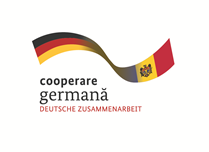 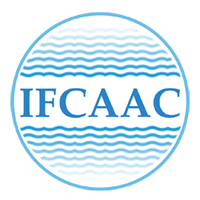 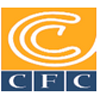 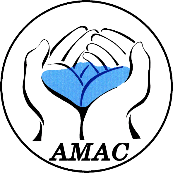 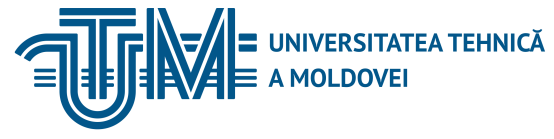 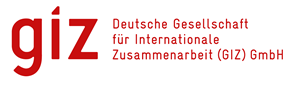 INSTITUTUL DE FORMARE CONTINUĂ ÎN DOMENIUL ALIMENTĂRII CU APĂ ŞI CANALIZĂRII
PENTRU MEMBRII ASOCIAȚIEI „MOLDOVA APĂ-CANAL”
Buteliile cu gaze depozitate în încăperi trebuie să se afle la cel puţin 1 m de la sobe, calorifere sau de la alte aparate de încălzit şi la cel puţin 5 m de la sursele de căldură cu flacără deschisă.
	Este interzisă folosirea încălzitoarelor cu curent electric sau cu foc deschis în încăperile administrative, auxiliare, social-sanitare şi în depozite. Utilizarea încălzitoarelor electrice în anumite încăperi se va coordona cu reprezentantul organului local de protecţie contra incendiului.
	Este interzisă aprinderea rugurilor pe teritoriul şantierului de construcţie.
17/10/2018
Natalia Ciobanu
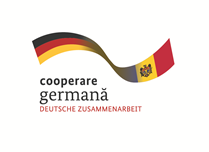 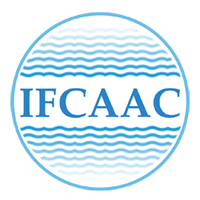 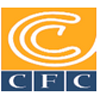 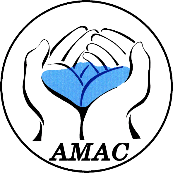 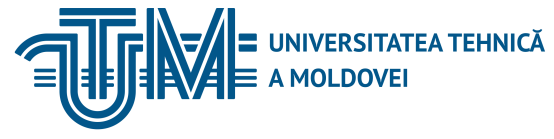 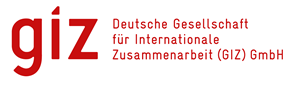 INSTITUTUL DE FORMARE CONTINUĂ ÎN DOMENIUL ALIMENTĂRII CU APĂ ŞI CANALIZĂRII
PENTRU MEMBRII ASOCIAȚIEI „MOLDOVA APĂ-CANAL”
Este interzis fumatul şi folosirea focului deschis în locurile de depozitare a lichidelor uşor inflamabile, inflamabile şi greu inflamabile, a răşinelor sintetice şi a altor materiale combustibile.
	Fumatul pe teritoriul şantierului este admis numai în locuri special amenajate, dotate cu mijloace de stingere a incendiilor, cu urne şi lăzi cu nisip. Aceste locuri trebuie să fie marcate cu inscripţia “Loc pentru fumat”.
17/10/2018
Natalia Ciobanu
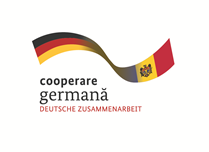 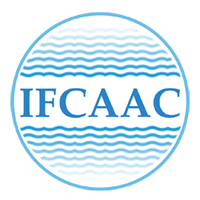 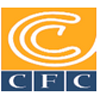 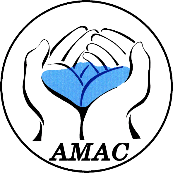 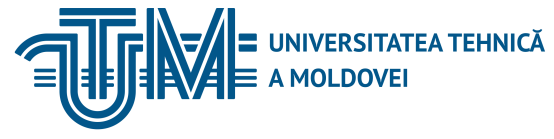 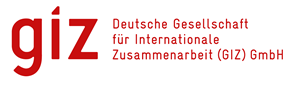 INSTITUTUL DE FORMARE CONTINUĂ ÎN DOMENIUL ALIMENTĂRII CU APĂ ŞI CANALIZĂRII
PENTRU MEMBRII ASOCIAȚIEI „MOLDOVA APĂ-CANAL”
Alimentarea cu apă pentru stingerea incendiilor
 
	În proiectul organizării de şantier (POŞ) se va argumenta necesitatea amenajării reţelei exterioare de alimentare cu apă şi instalarea hidrantelor, precum şi crearea bazinelor pentru necesităţi de stingere a incendiilor la etapa iniţială astfel, ca la momentul începerii lucrărilor de bază acestea să poată fi folosite pentru stingerea incendiilor.
17/10/2018
Natalia Ciobanu
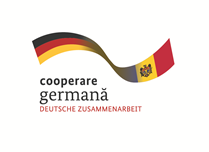 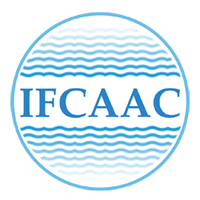 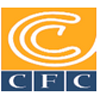 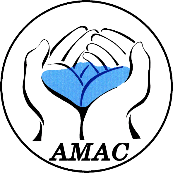 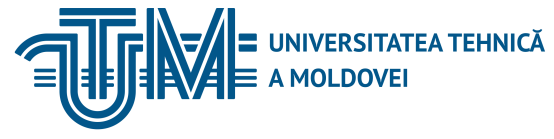 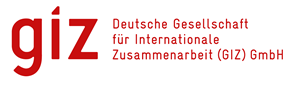 INSTITUTUL DE FORMARE CONTINUĂ ÎN DOMENIUL ALIMENTĂRII CU APĂ ŞI CANALIZĂRII
PENTRU MEMBRII ASOCIAȚIEI „MOLDOVA APĂ-CANAL”
Dacă amenajarea reţelei permanente de alimentare cu apă nu poate fi finalizată către momentul începerii lucrărilor de bază, iar în apropierea şantierului lipsesc bazine acvatice naturale, trebuie amenajate reţele temporare sau bazine artificiale pentru cazuri de incendiu.
	Bazinele temporare pentru stingerea incendiilor, numărul lor şi capacitatea, se determină, conform Regulilor generale de apărare împotriva incendiilor la executarea lucrărilor de construcţii-montaj,
17/10/2018
Natalia Ciobanu
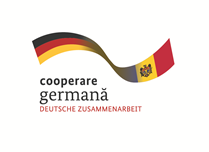 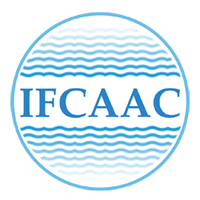 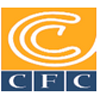 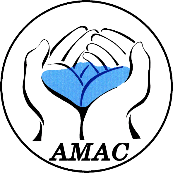 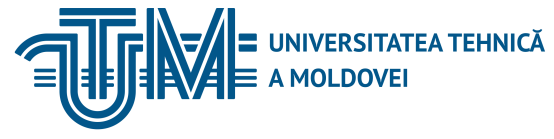 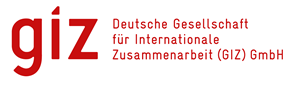 INSTITUTUL DE FORMARE CONTINUĂ ÎN DOMENIUL ALIMENTĂRII CU APĂ ŞI CANALIZĂRII
PENTRU MEMBRII ASOCIAȚIEI „MOLDOVA APĂ-CANAL”
de către conducătorul şantierului, reieşind din dimensiunile şi pericolul de incendiu al construcţiilor obiectului construit, prezenţa unităţii de pompieri, a utilajului şi a echipamentului de intervenţie la incendii.
Capacitatea minimă a unui bazin acvatic nu trebuie să fie mai mică de 100 m3.
Bazinele acvatice trebuie amplasate reieşind din condiţia deservirii obiectivelor în raza a 200 m în cazul autopompelor şi 100…150 m – în cazul motopompelor.
17/10/2018
Natalia Ciobanu
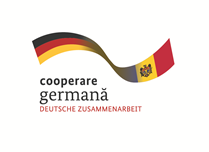 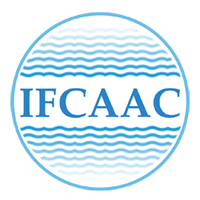 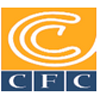 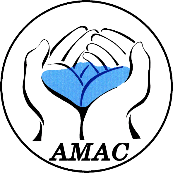 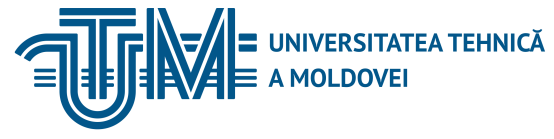 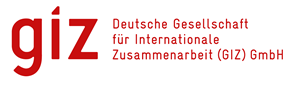 INSTITUTUL DE FORMARE CONTINUĂ ÎN DOMENIUL ALIMENTĂRII CU APĂ ŞI CANALIZĂRII
PENTRU MEMBRII ASOCIAȚIEI „MOLDOVA APĂ-CANAL”
Bazinele artificiale, amplasate pe teritoriul şantierului, trebuie termoizolate în perioada rece a anului şi trebuie dotate cu căi de acces cu îmbrăcăminte tare şi teren de manevrare cu dimensiunile de (12x12) m.
	Sursele de apă folosite pentru stingerea incendiilor trebuie să aibă indicatoare de lumină sau fluorescente.
	Bazinele acvatice naturale trebuie folosite pentru scopuri de stingere a incendiilor numai după ce au fost amenajate instalaţii de captare a apei, căi de acces şi terenuri pentru manevrarea automobilelor.
17/10/2018
Natalia Ciobanu
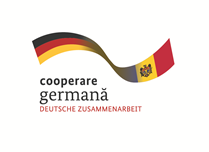 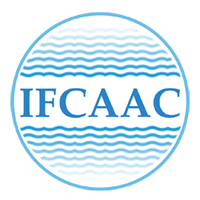 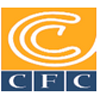 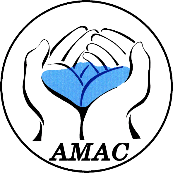 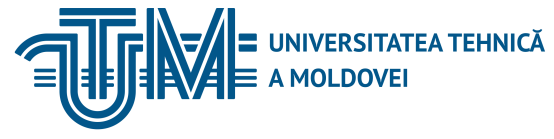 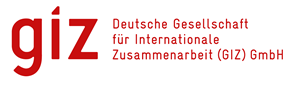 INSTITUTUL DE FORMARE CONTINUĂ ÎN DOMENIUL ALIMENTĂRII CU APĂ ŞI CANALIZĂRII
PENTRU MEMBRII ASOCIAȚIEI „MOLDOVA APĂ-CANAL”
Mijloace de legătură şi comunicare
	
	Şantierul de construcţie trebuie să fie dotat cu mijloace de legătură telefonică sau radio.
	Pentru transmiterea semnalelor de alarmă şantierele de construcţii trebuie dotate cu mijloace de comunicare şi semnalizare despre incendiu.
	Pe teritoriul şantierului şi în încăperi trebuie afişate în locuri vizibile semne şi pancarte care indică locul celui mai apropiat telefon. Accesul la aparatul telefonic trebuie să fie asigurat în orice moment al zilei.
17/10/2018
Natalia Ciobanu
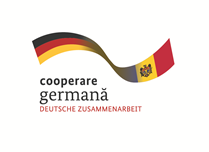 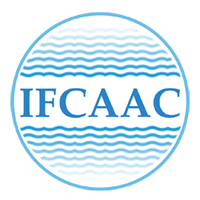 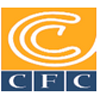 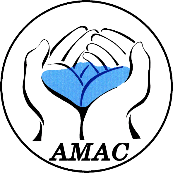 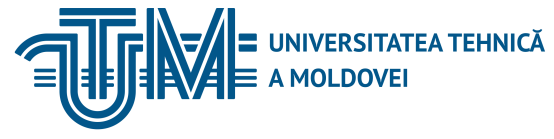 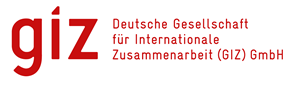 INSTITUTUL DE FORMARE CONTINUĂ ÎN DOMENIUL ALIMENTĂRII CU APĂ ŞI CANALIZĂRII
PENTRU MEMBRII ASOCIAȚIEI „MOLDOVA APĂ-CANAL”
Lângă aparatul telefonic obligatoriu trebuie să fie afişat numărul  telefonului serviciului de pompieri 112.
	La anunţarea unităţii de pompieri despre incendiu este necesar să se transmită clar şi liniştit unde a apărut incendiul, ce fel de obiect arde şi cine a comunicat despre incendiu.
17/10/2018
Natalia Ciobanu
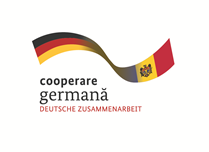 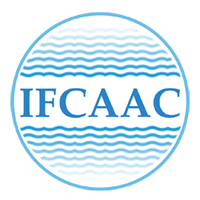 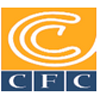 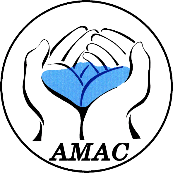 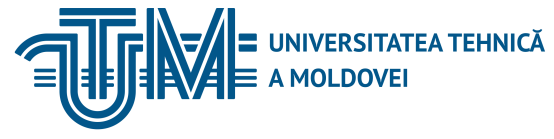 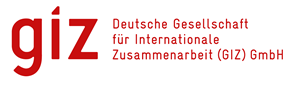 INSTITUTUL DE FORMARE CONTINUĂ ÎN DOMENIUL ALIMENTĂRII CU APĂ ŞI CANALIZĂRII
PENTRU MEMBRII ASOCIAȚIEI „MOLDOVA APĂ-CANAL”
Mijloacele de comunicare sunt destinate pentru a anunţa personalul şantierului despre incendiu prin lovituri frecvente cu obiecte metalice în metal sau cu sirene electrice sau acustice.  
	La transmiterea semnalului despre incendiu personalul muncitor al şantierului trebuie să acţioneze în conformitate cu instrucţiunea de acţiune în caz de incendiu.
17/10/2018
Natalia Ciobanu
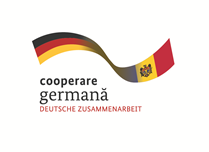 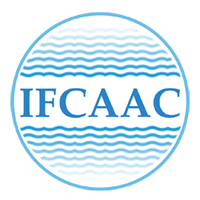 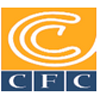 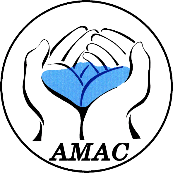 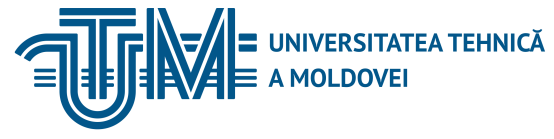 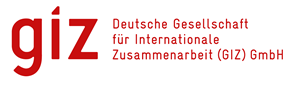 INSTITUTUL DE FORMARE CONTINUĂ ÎN DOMENIUL ALIMENTĂRII CU APĂ ŞI CANALIZĂRII
PENTRU MEMBRII ASOCIAȚIEI „MOLDOVA APĂ-CANAL”
Vă mulțumim pentru atenție
www.ifcaac.amac.md 
ifcaac@fua.utm.md 
telefon: (022) 77-38 22
 
www.amac.md 
apacanal@yandex.ru  
telefon: (022) 28-84-33
In cooperare cu
Proiect co-finanțat de
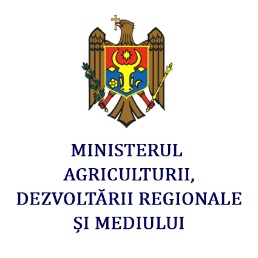 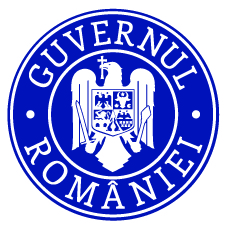 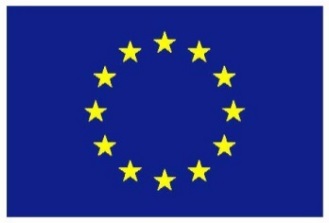 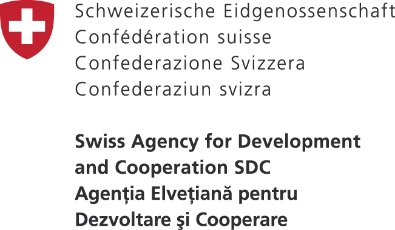 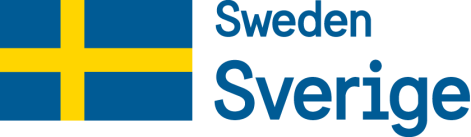 17/10/2018
XXX